Omnitrophota encompasses diverse and hyperactive nanobacteria within SURF and beyond: Putative metabolic traits and host-dependent lifestyles
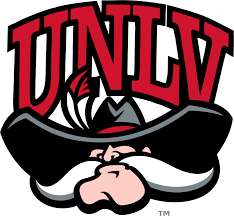 Brian P. Hedlund (UNLV)
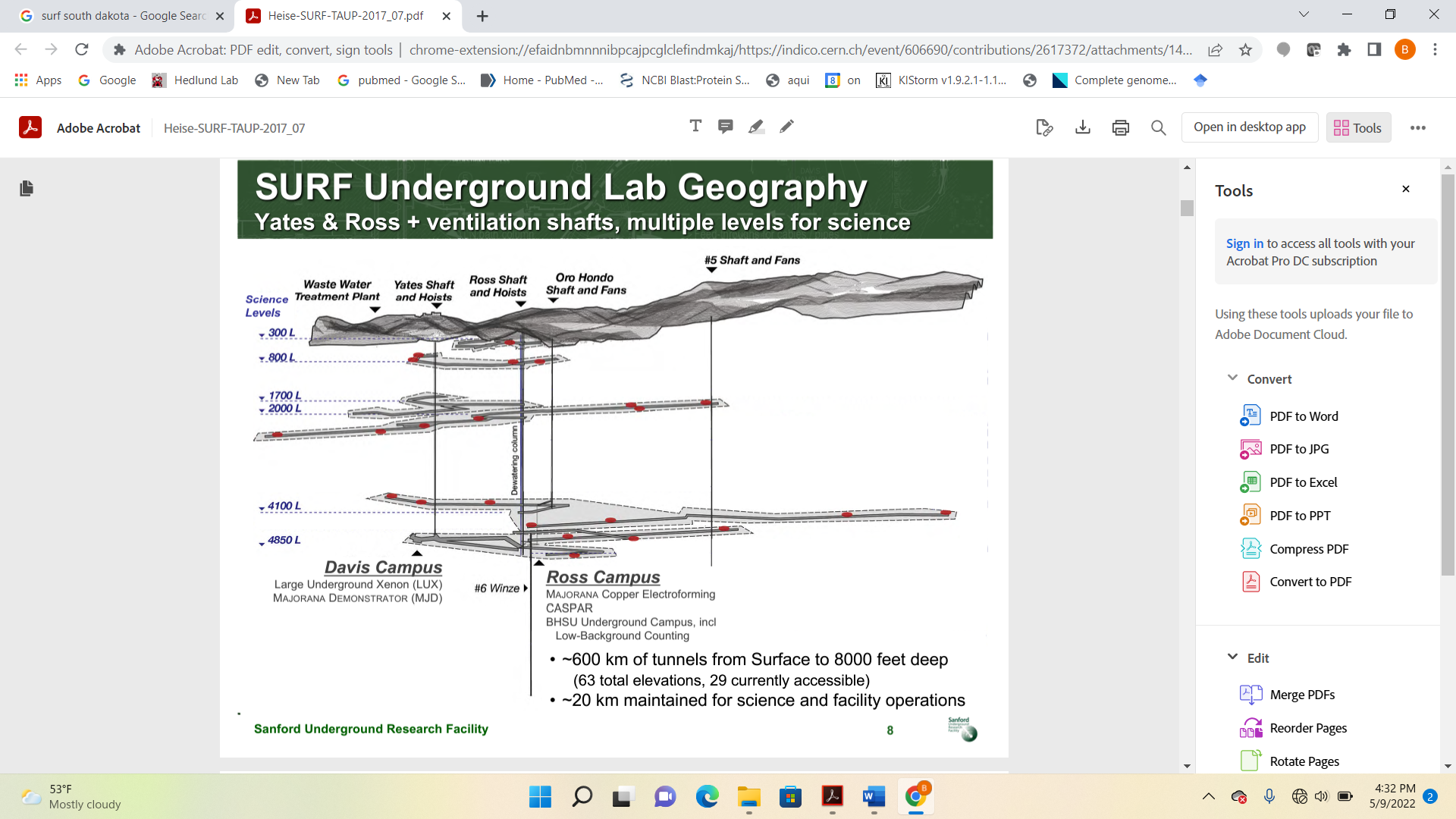 SURF, South Dakota
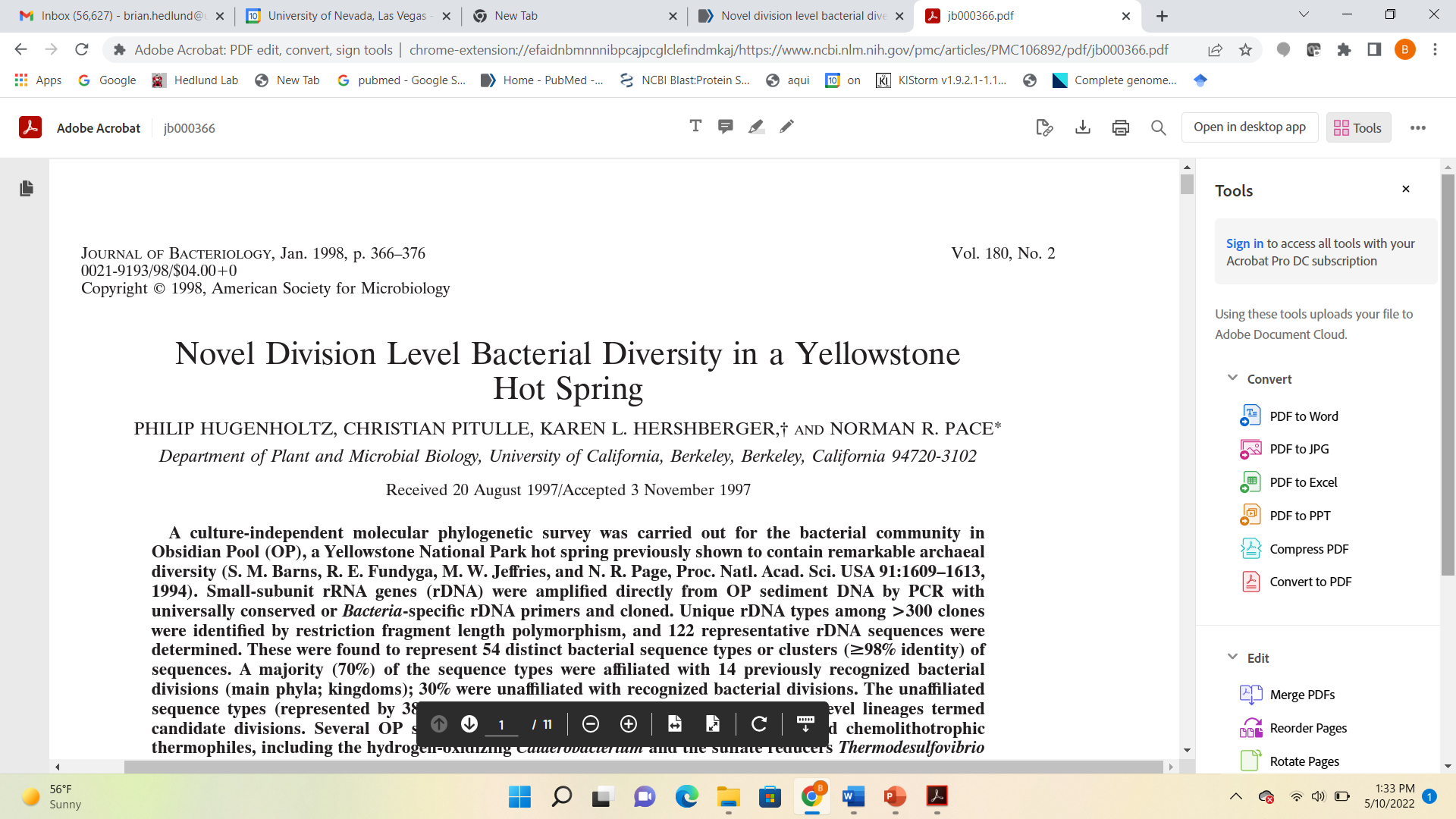 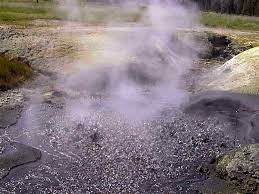 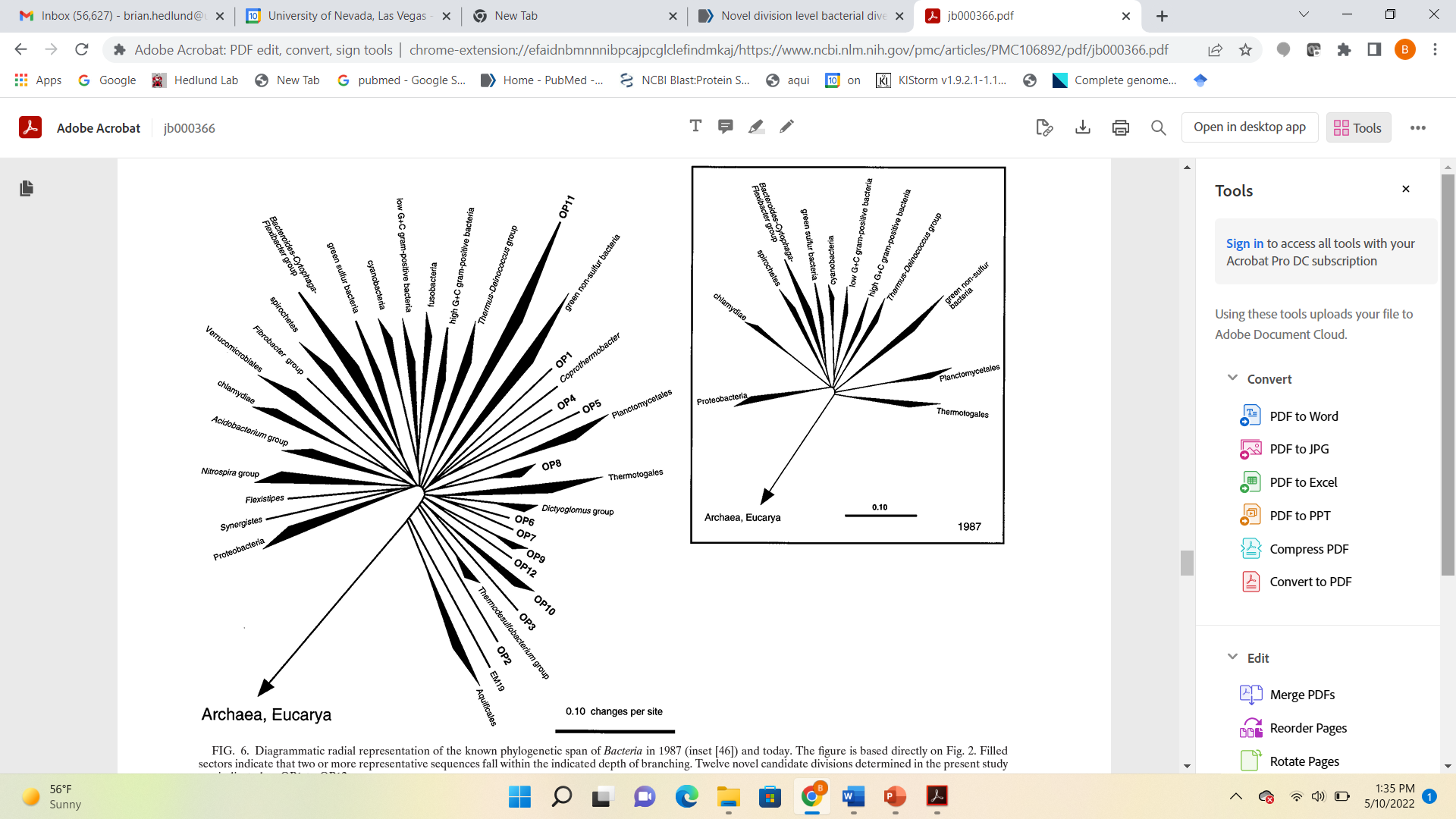 Obsidian Pool
Revised bacterial tree
2
Photo credits: Yellowstone RCN
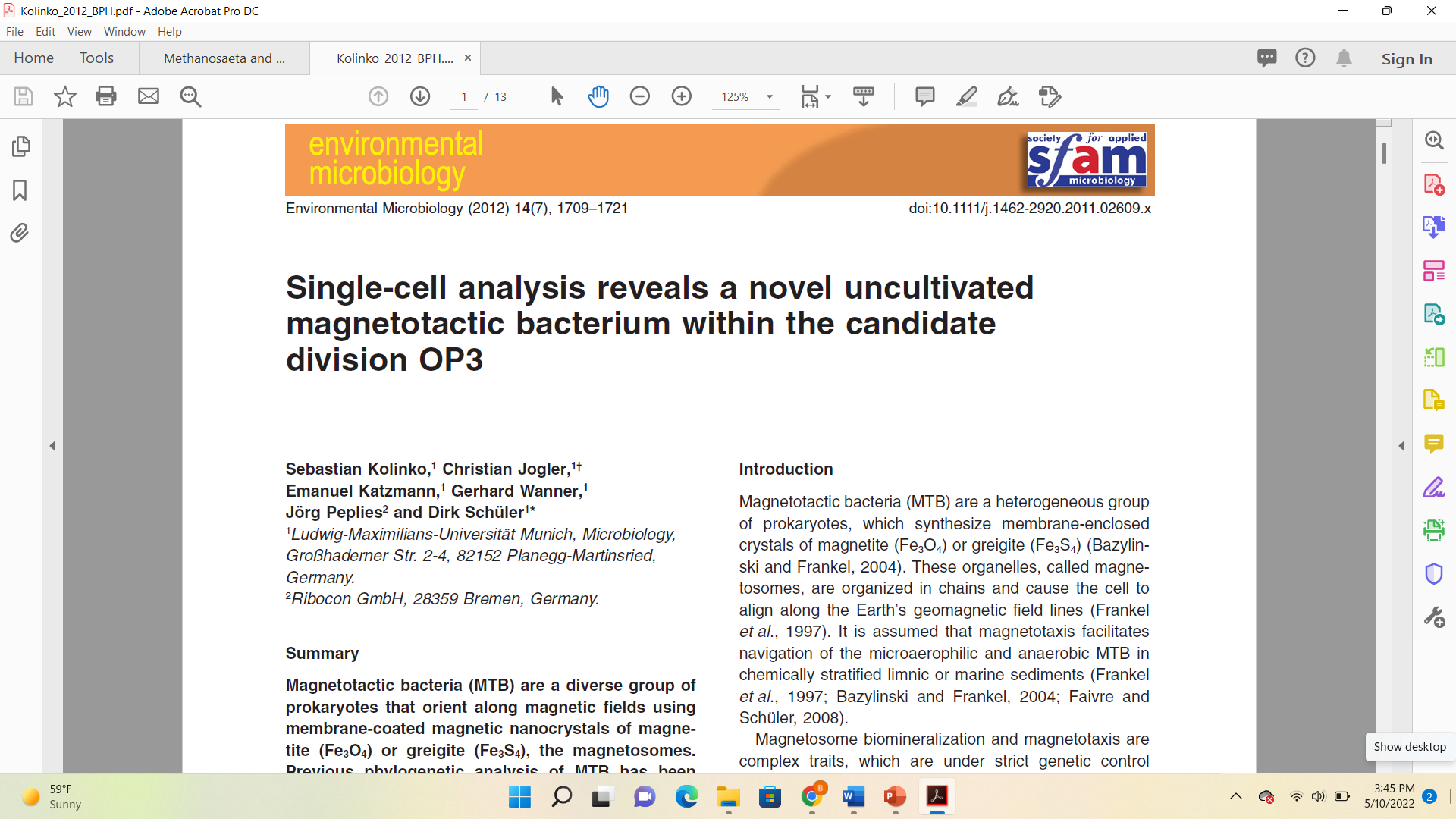 Ca. Omnitrophus
Full-sized coccus, magnetic, sulfur-oxidizer (dsr), nitrogen-fixer (nif), autotroph (rTCA)
Est. 3.4 Mb genome
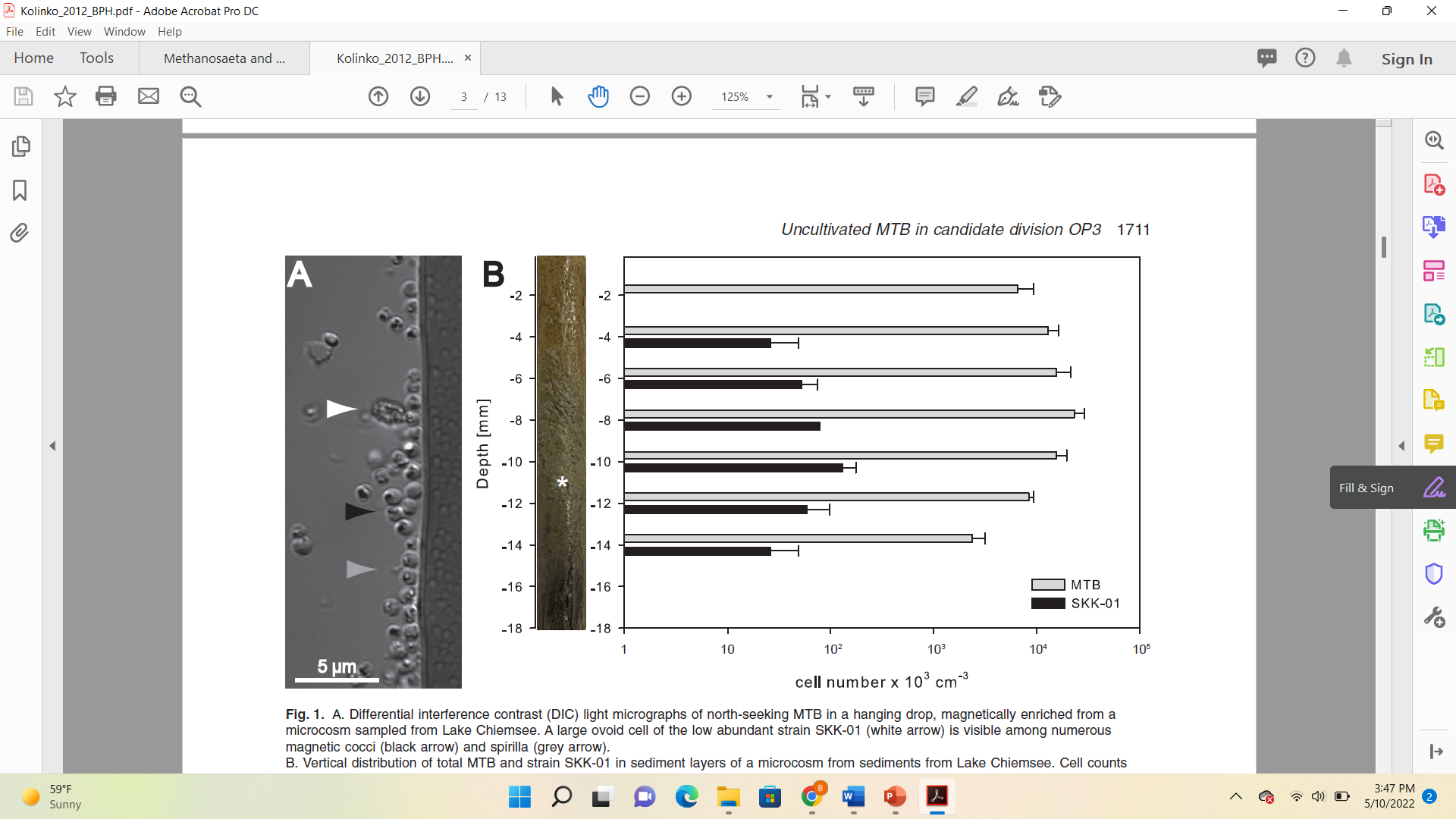 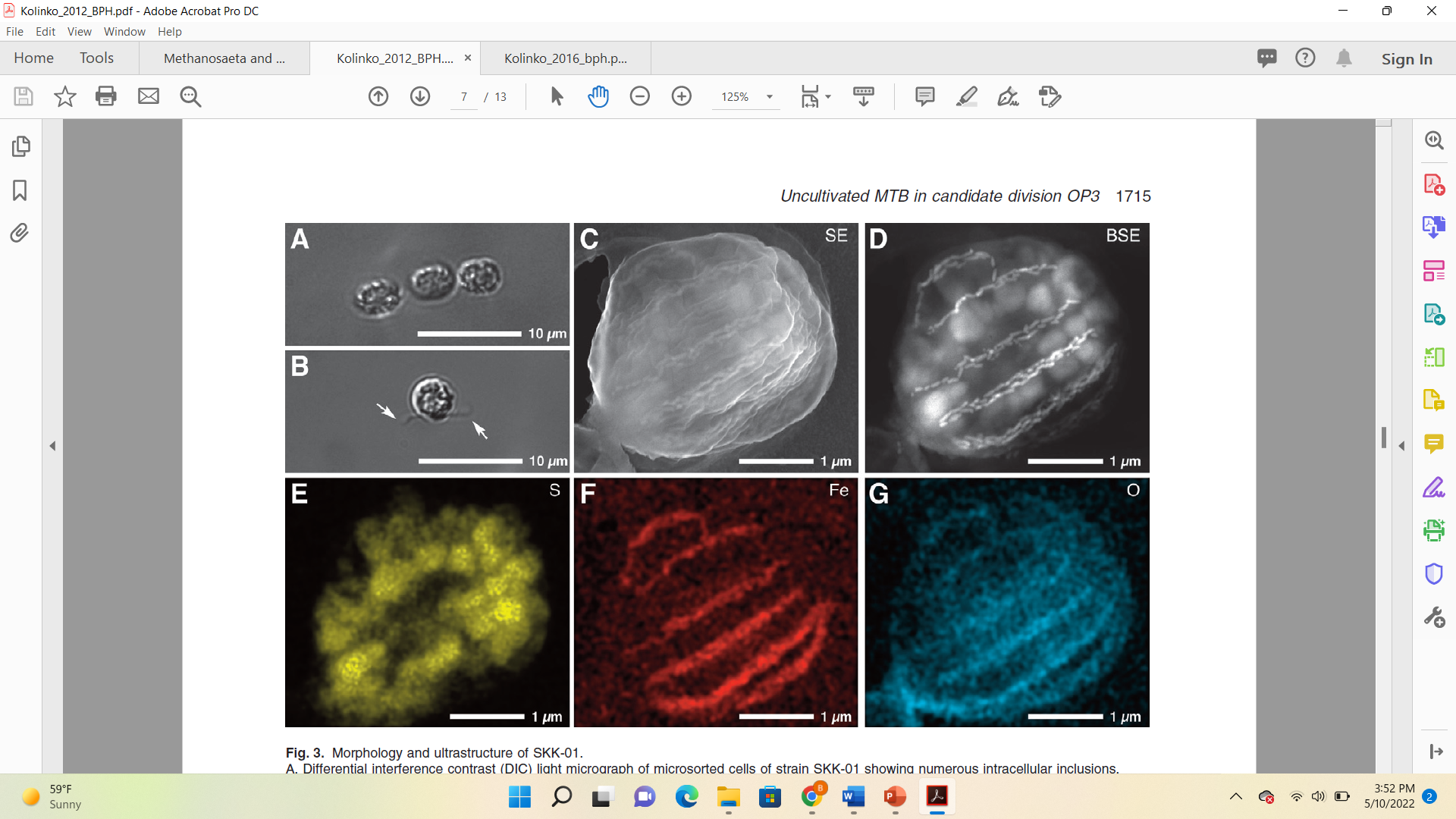 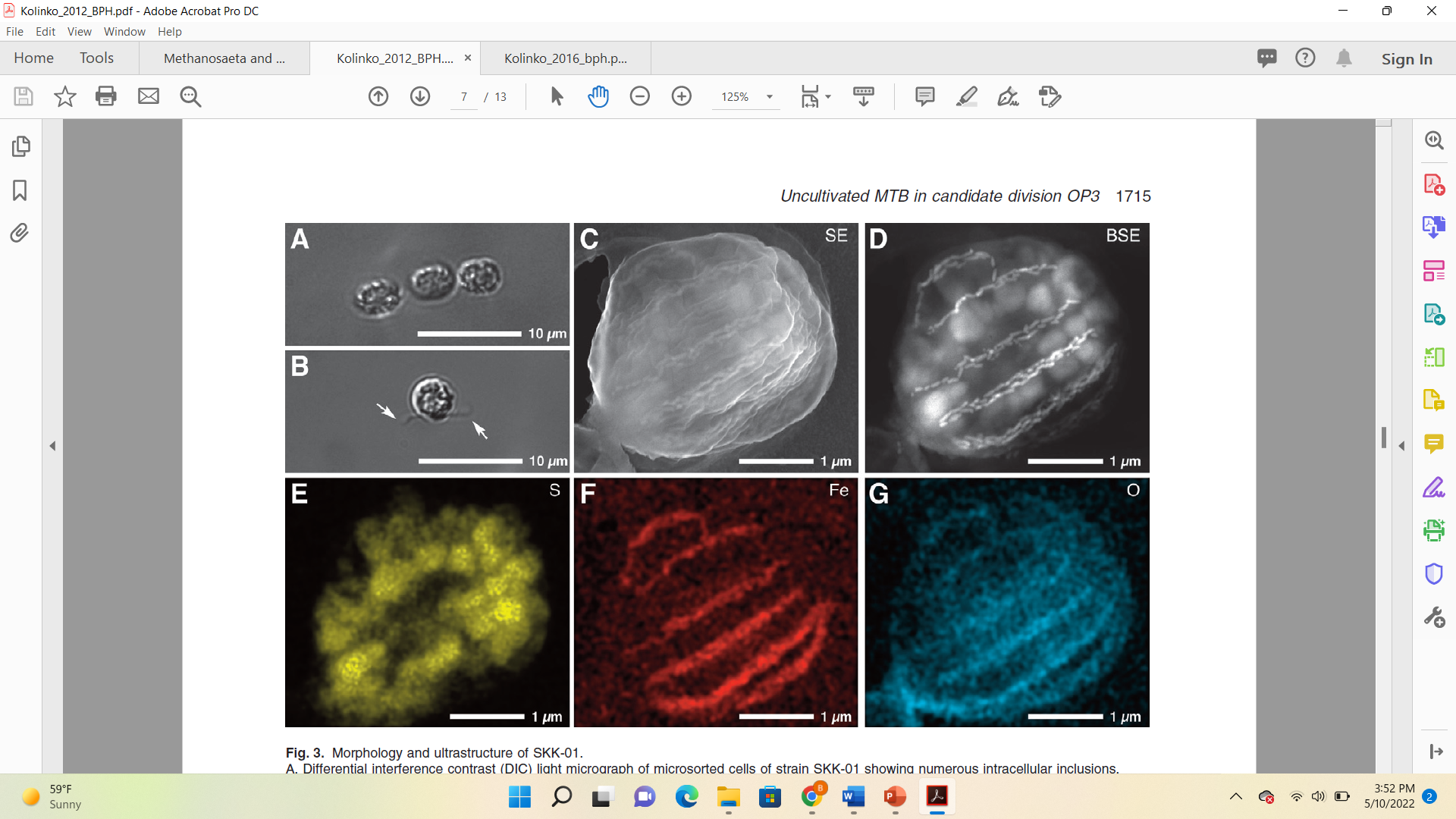 Candidatus Omnitrophus
magneticus SKK-01
Mangetosomes
Elemental sulfur
3
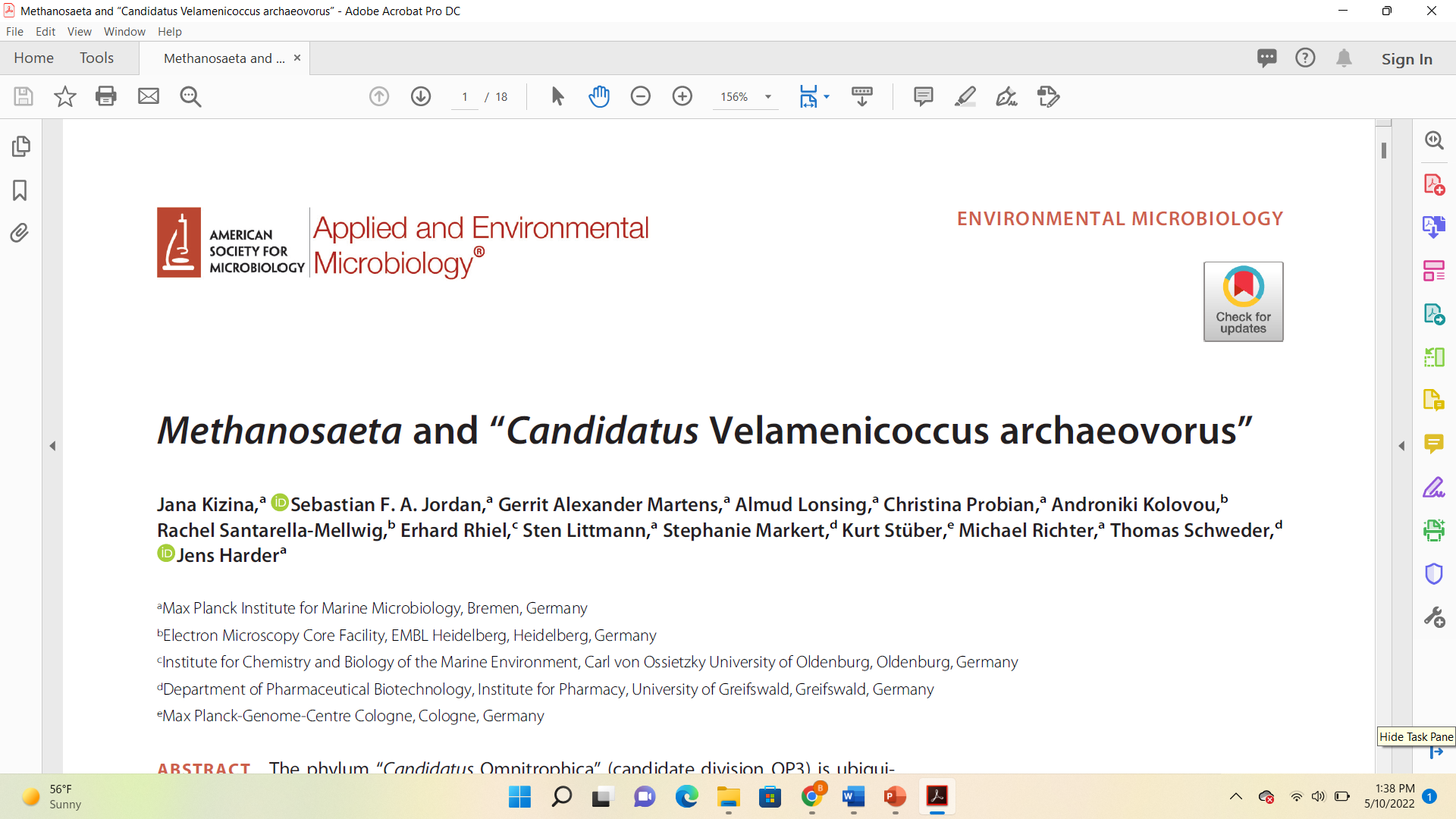 Limonene-degrading methanogenic culture started 1999
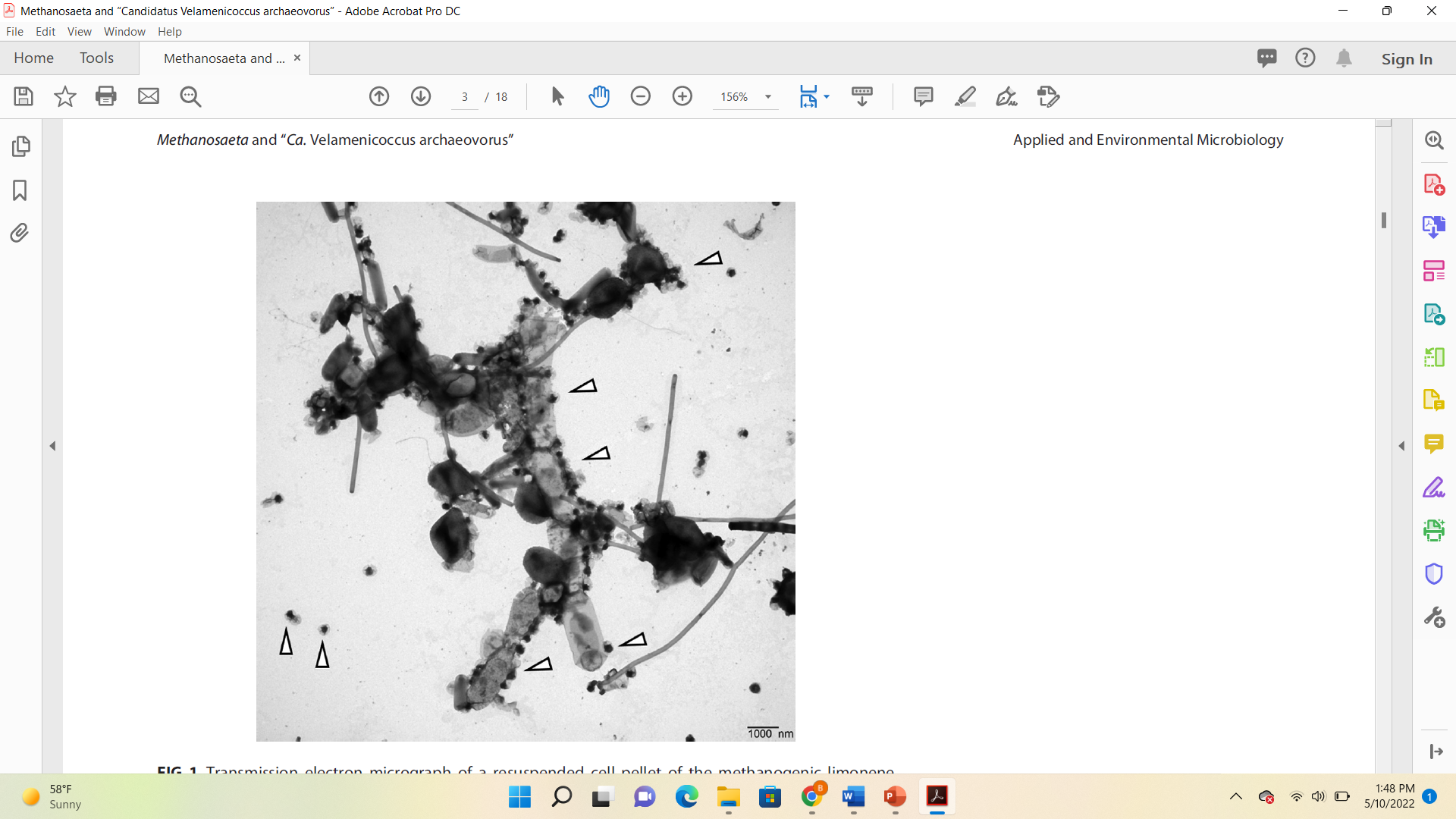 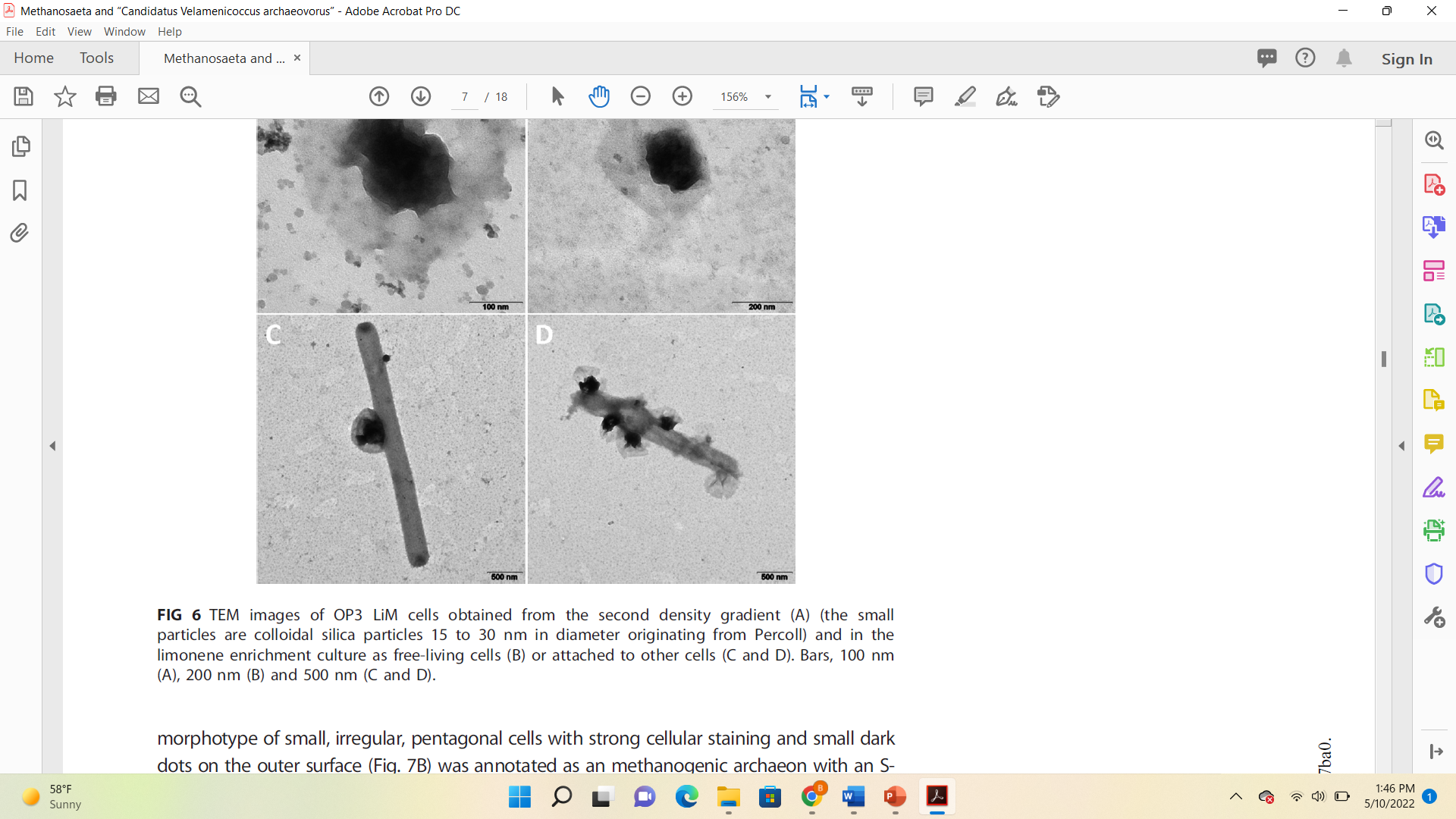 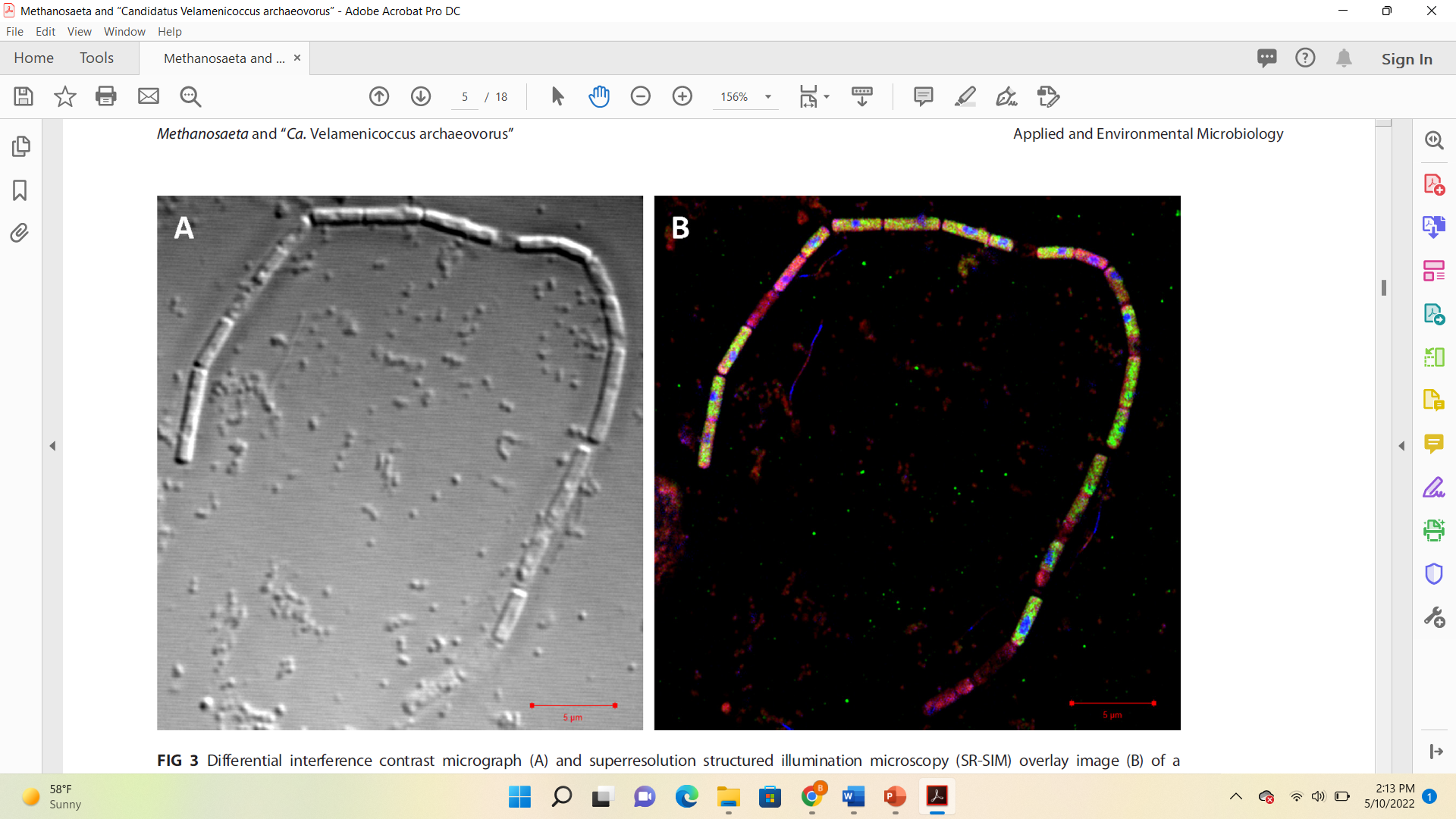 DIC
Infected Methanosaeta filament
Candidatus Velamenicoccus archaeovorus & Methanosaeta
Arch rRNA        DAPI         Lipid
4
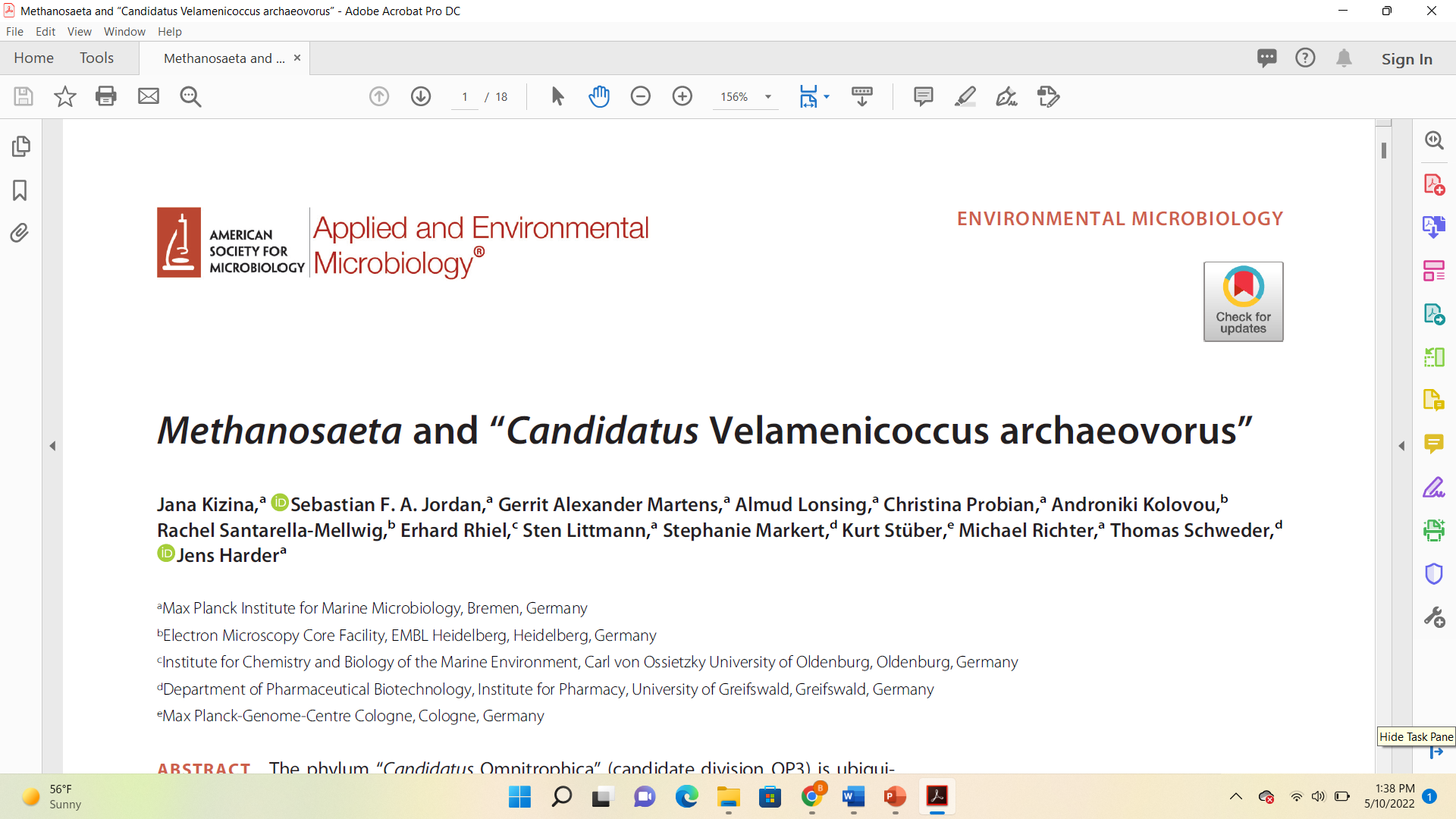 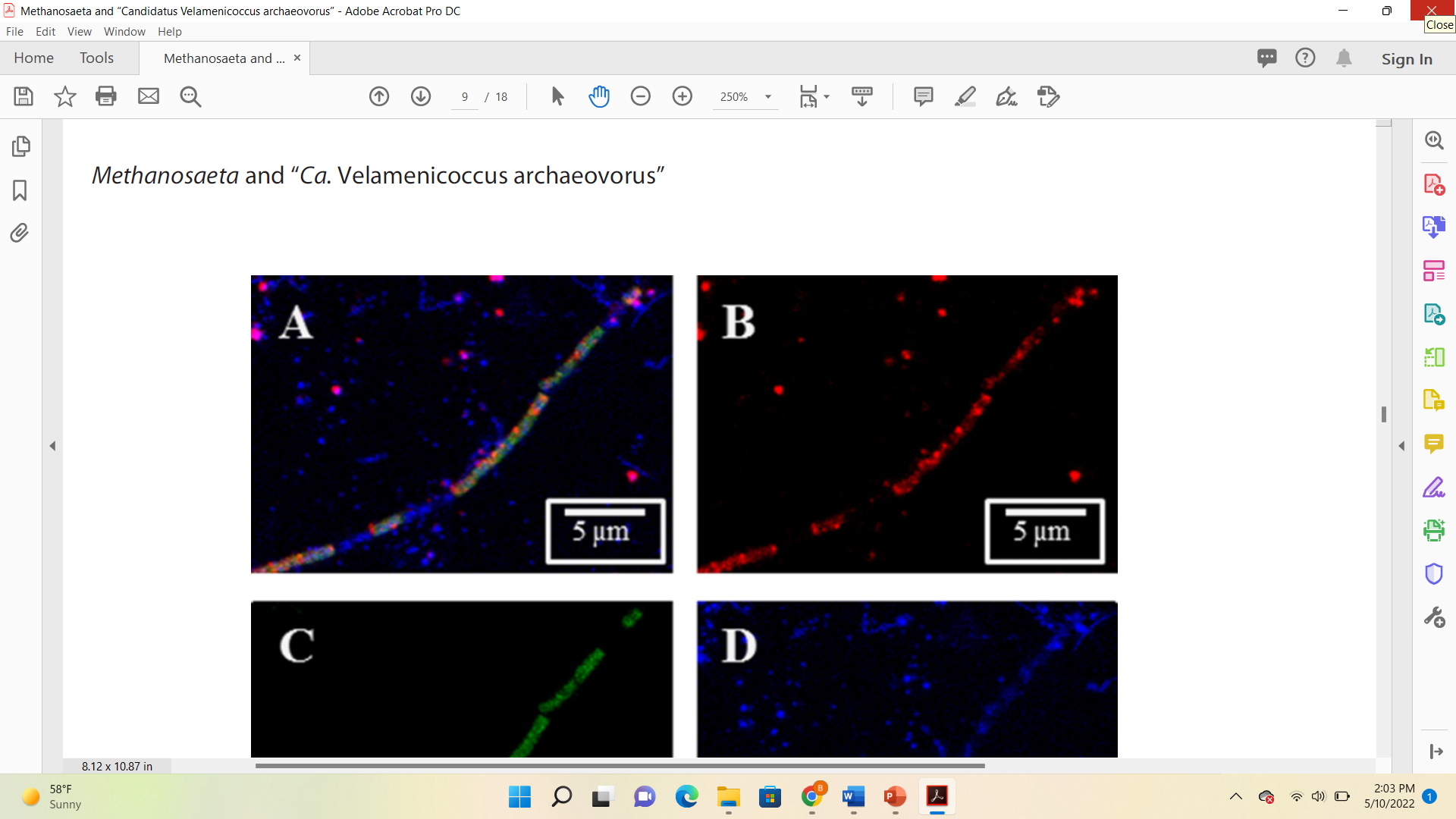 Ca. Velamenicoccus
200-300 nm nanobacteria, 1.97 Mb genome
Epibiont of archaea and bacteria – kills some hosts (e.g., Methanosaeta)
Stimulated by contact with host
39,678 AA surface protein (44 domains) overexpressed in attached cells (coat/velamen?)
Degradation of host cell polysaccharides (LPS?)
Predicted homoacetogen
Infected Methanosaeta filament
Methanosaeta                 DAPI
5
Ca. Velamenicoccus
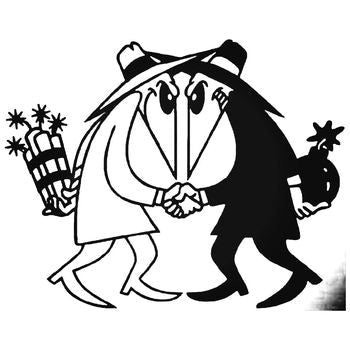 Study Objectives
Wikicommons
Systematics: Expand Omnitrophota genomic datasets (phylogeny/taxonomy)
Ecology: Where do they live?
Parasitism/predation: (i) cell size; (ii) genomic features; (iii) “hyperactivity”
Metabolism: Catabolic strategy
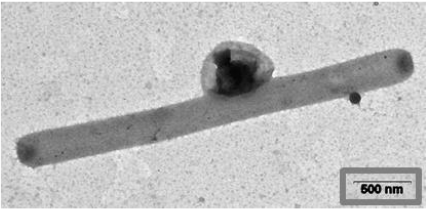 vs
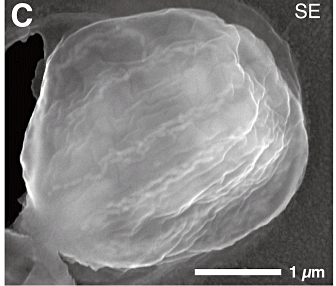 6
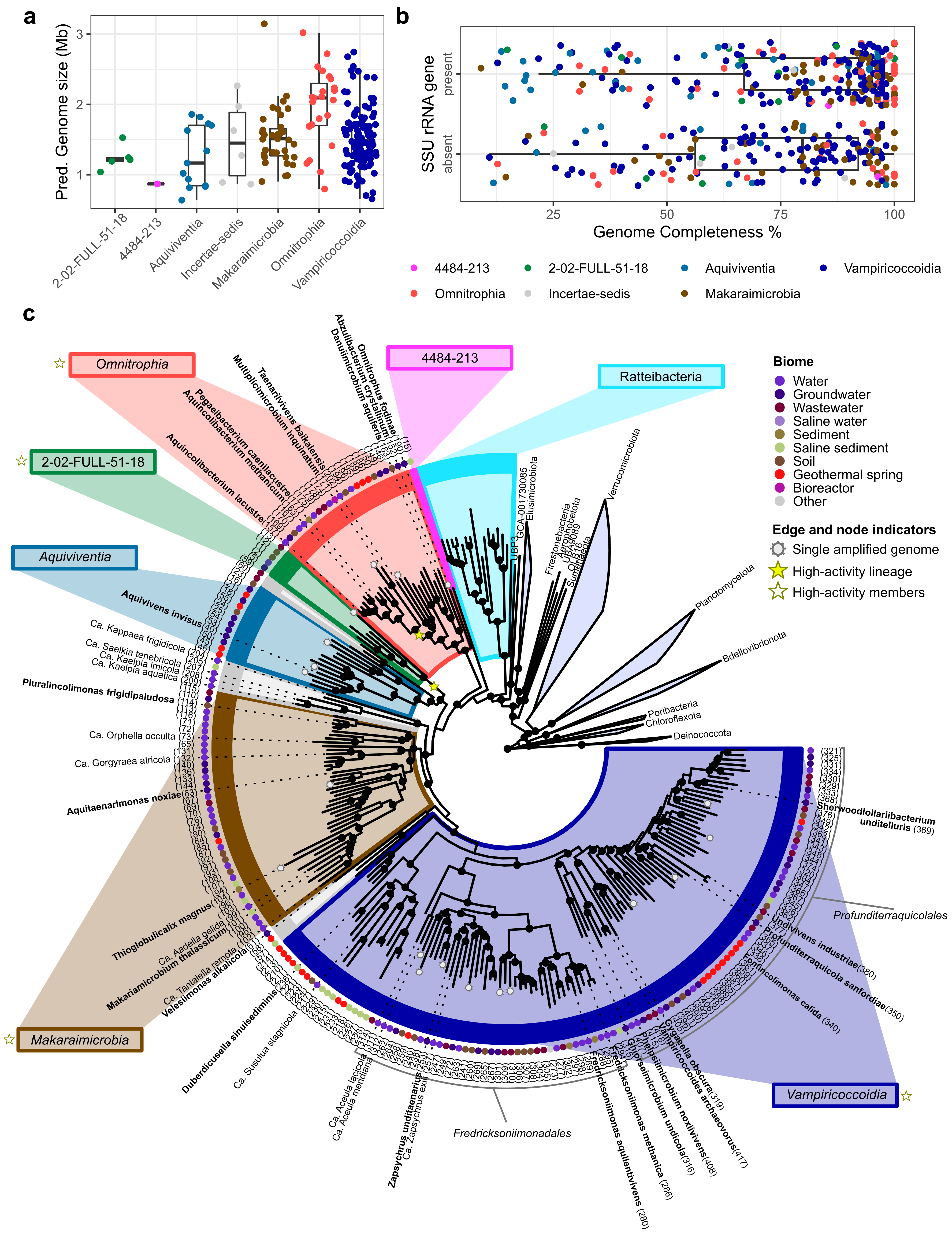 Genomic Expansion & Systematics
Overview & systematics
421 genomes, 276 species (95% ANI), 6 classes
(Rejected GTDB class Kol11 based on lack of monophyly)
346 Metagenome-assembled genomes (MAGs)
75 Single-amplified genomes (SAGs)
Small genomes (most <2 Mb)
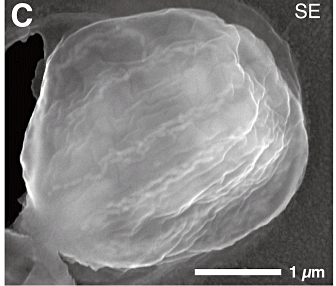 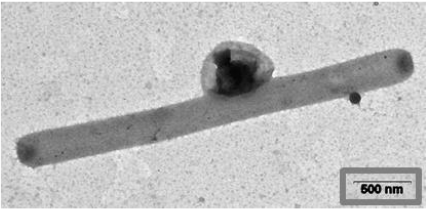 7
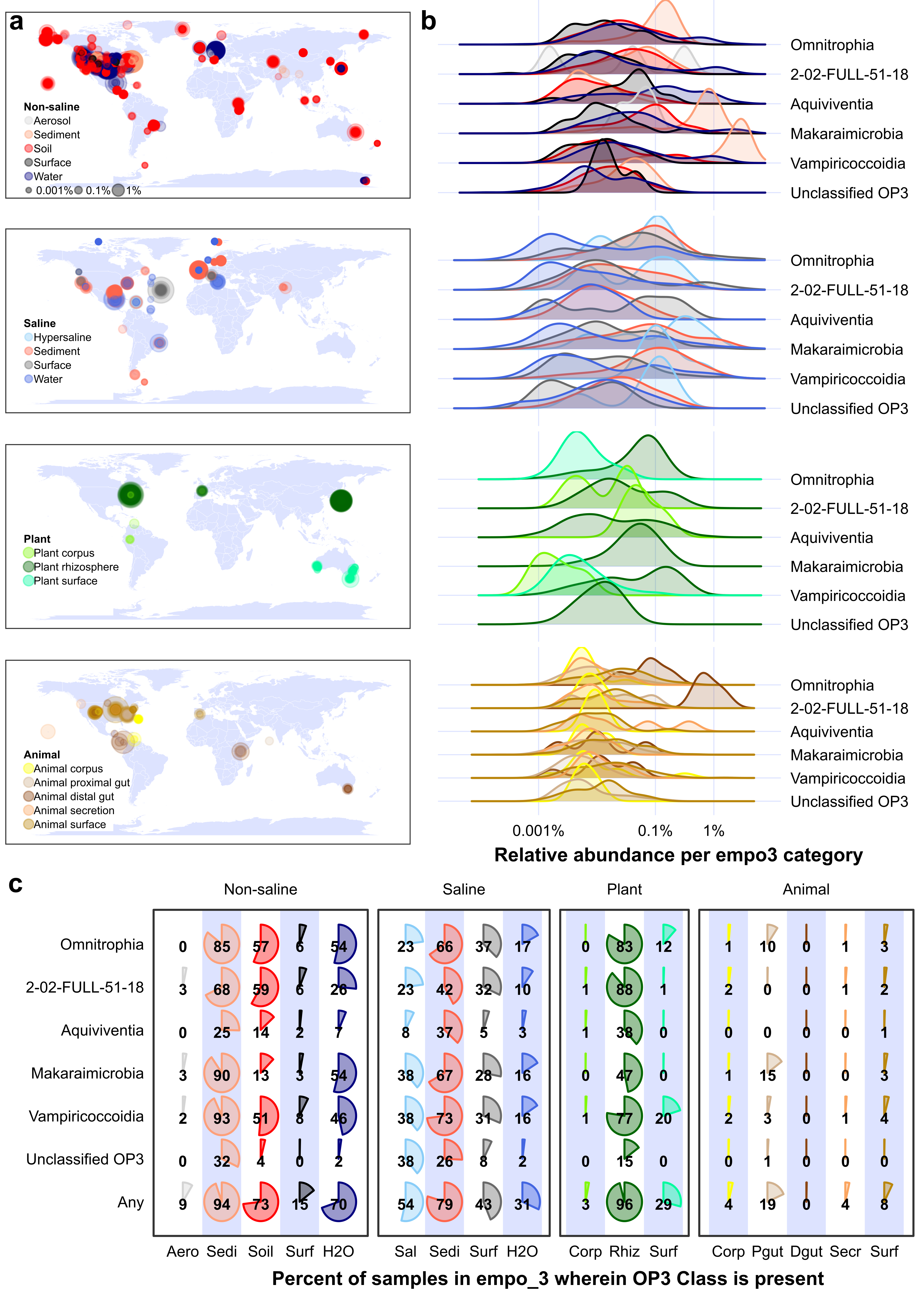 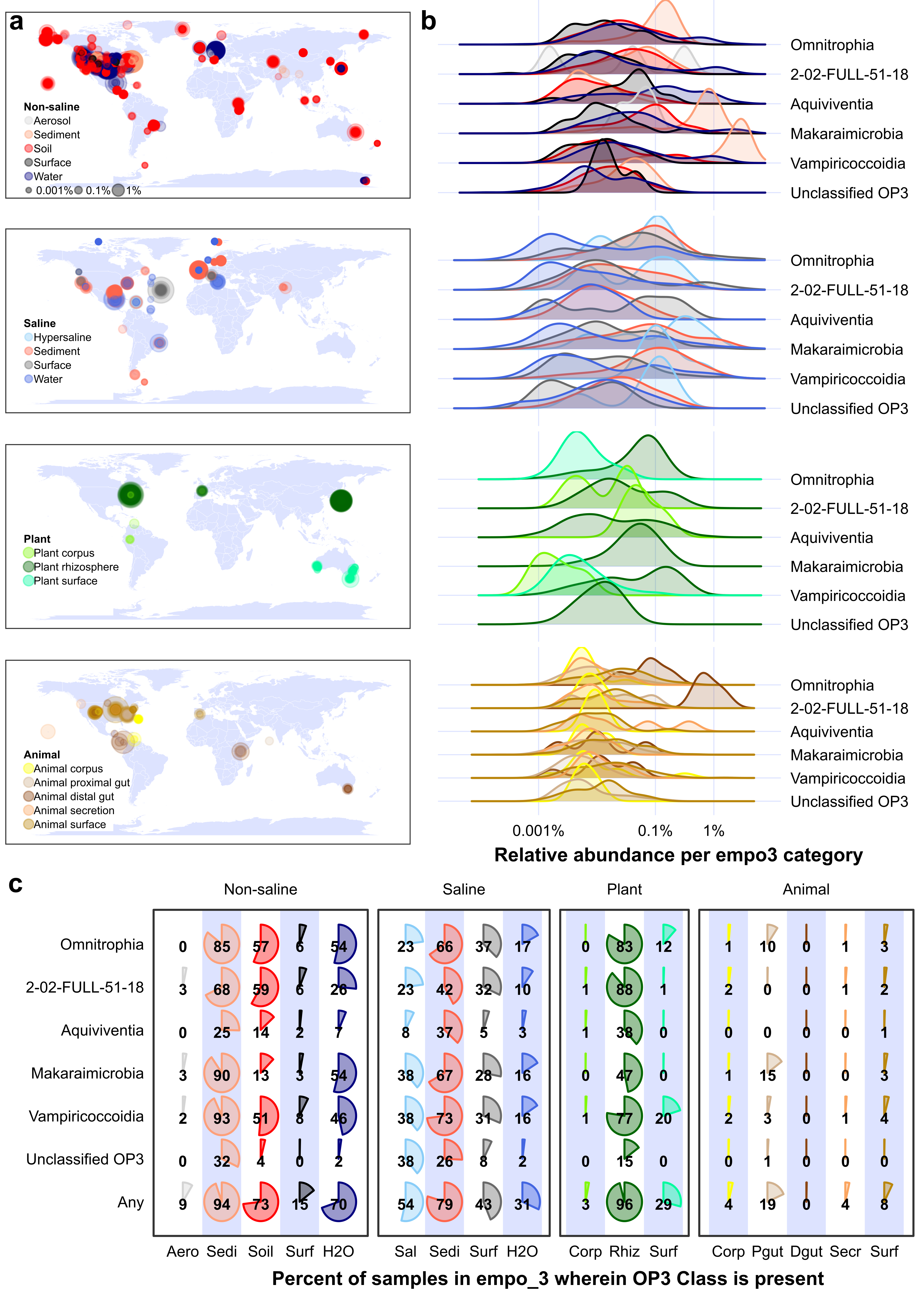 Ecology
Distribution & abundance
Built Silva classifier with 16S rRNA genes from genomes
Searched Earth Microbiome Project (>25,000 samples)
Prevalence: 65%
Favorite habitats: Sediments (94%) and rhizosphere soils (96%)
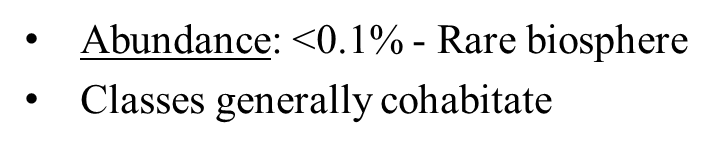 8
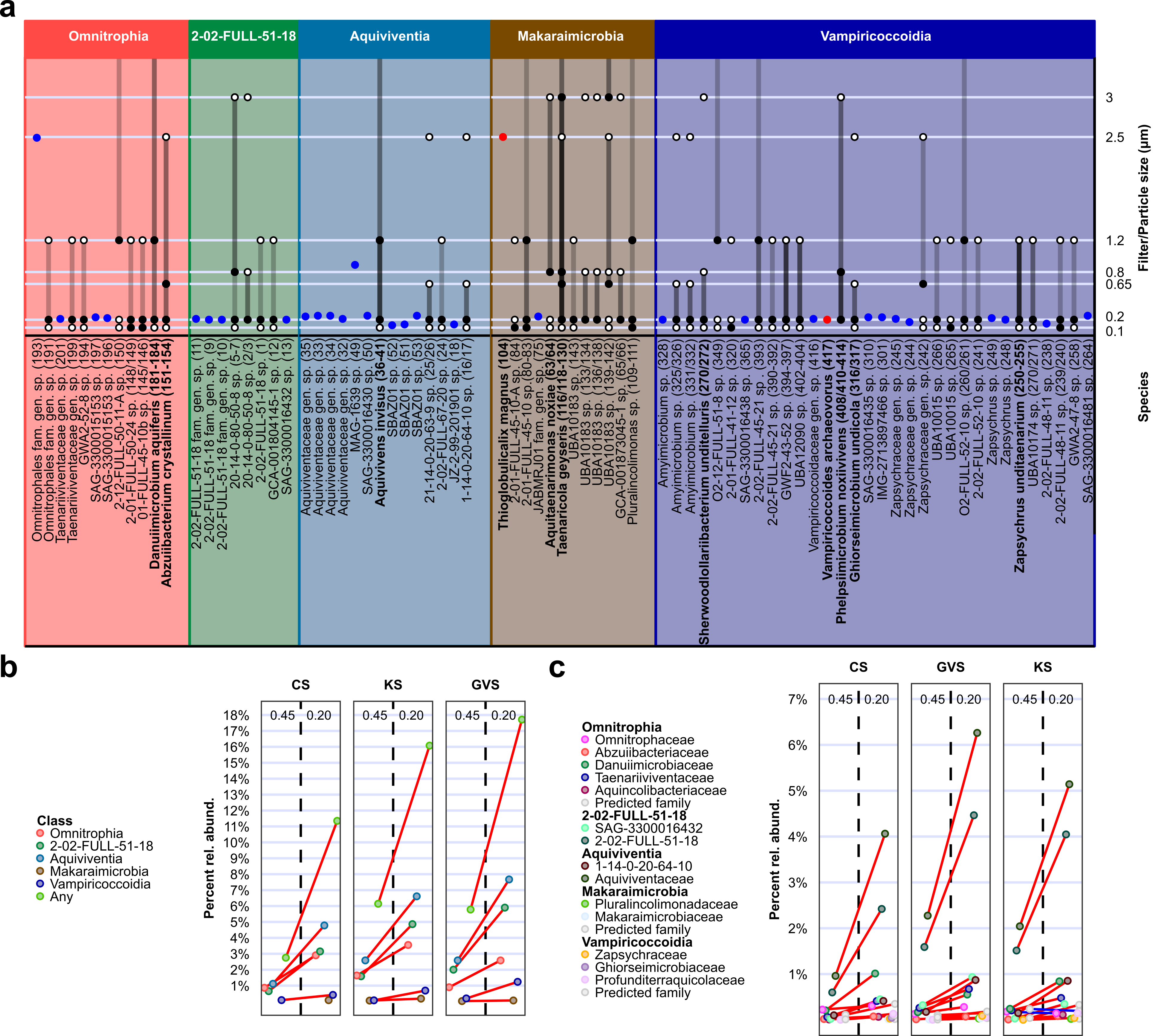 Parasitism/
predation 
(cell size)
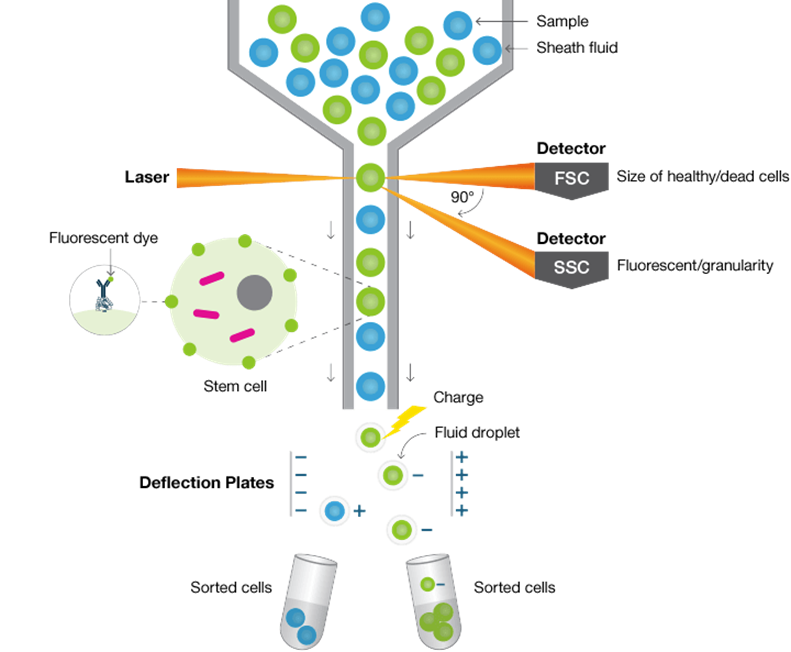 Biorad
Multiple lines of evidence
Single-cell genomics (size estimated during FACS; blue – R. Stepanauskas)
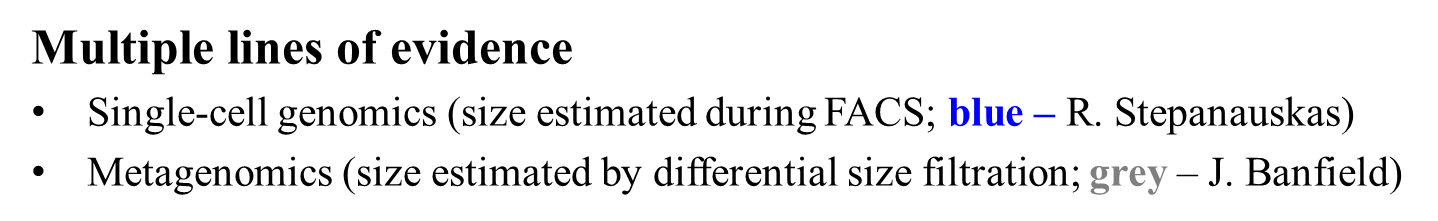 9
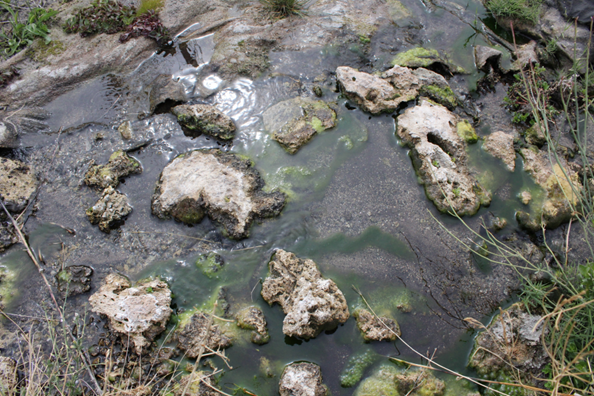 Parasitism/predation 
(cell size)
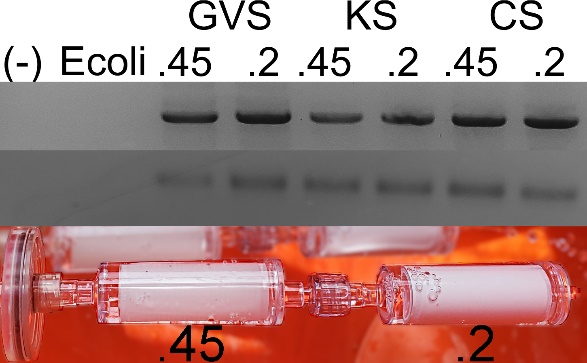 Kiup Spring (Ariel Friel)
Tandem filtration (Ariel Friel)
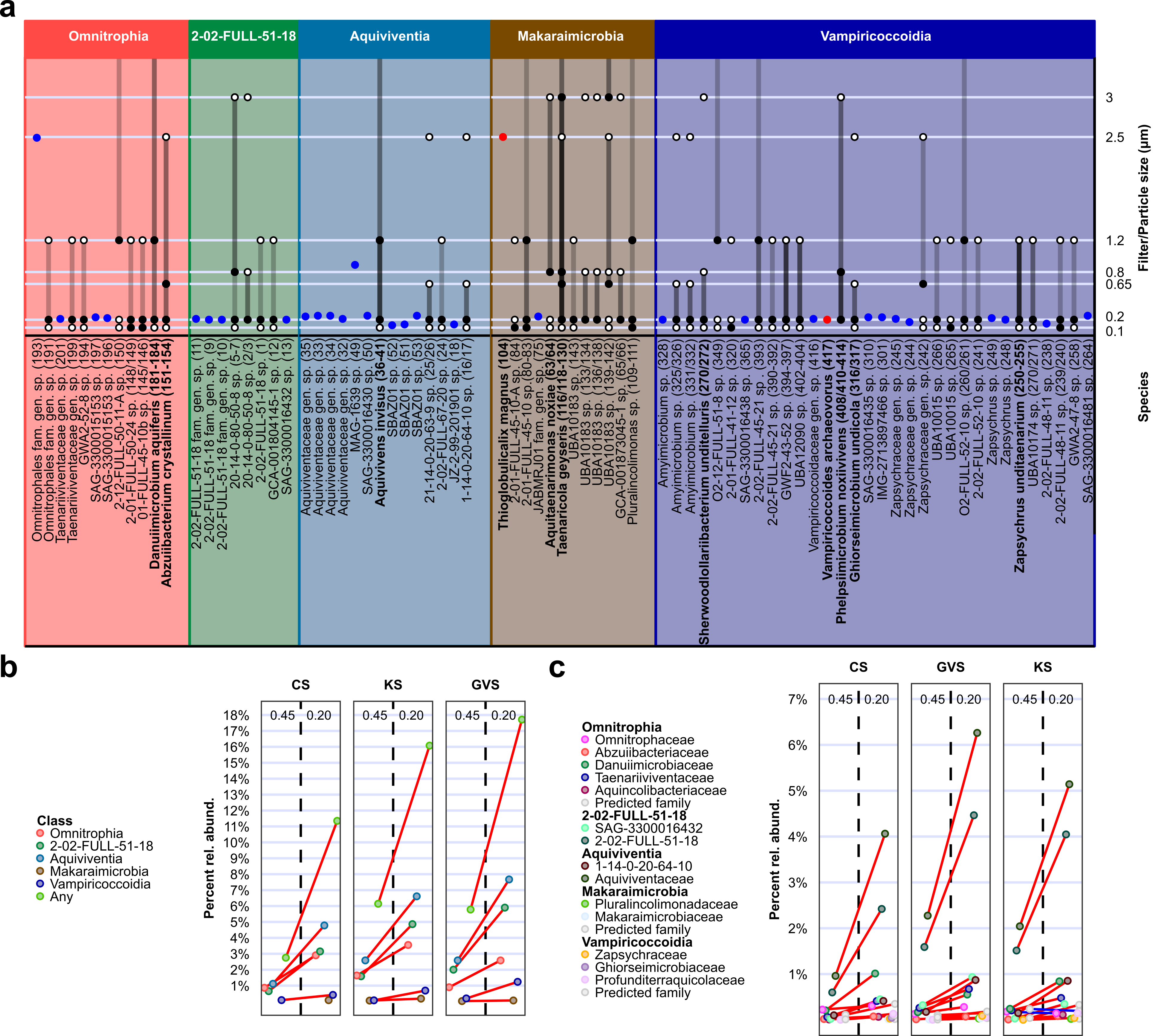 Multiple lines of evidence
Single-cell genomics (size estimated during FACS; blue – R. Stepanauskas)
Metagenomics (size estimated by differential size filtration; grey – J. Banfield)
16S rRNA gene amplicons (size estimated by differential size filtration; also noted by Proctor et al., 2018)
Most cells <450 nm (larger in Makariamicrobia)
10
Parasitism/predation 
(genomic features)
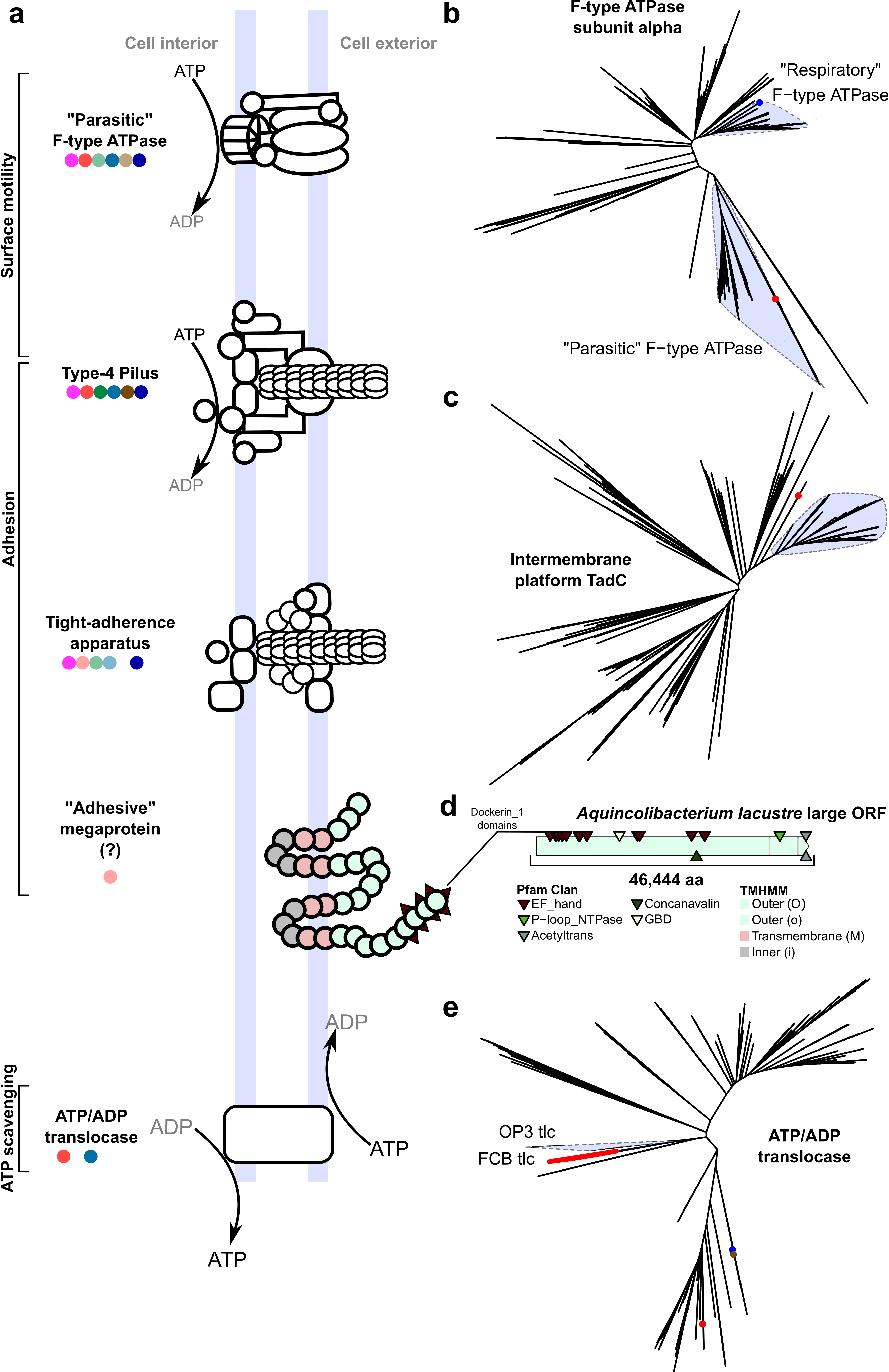 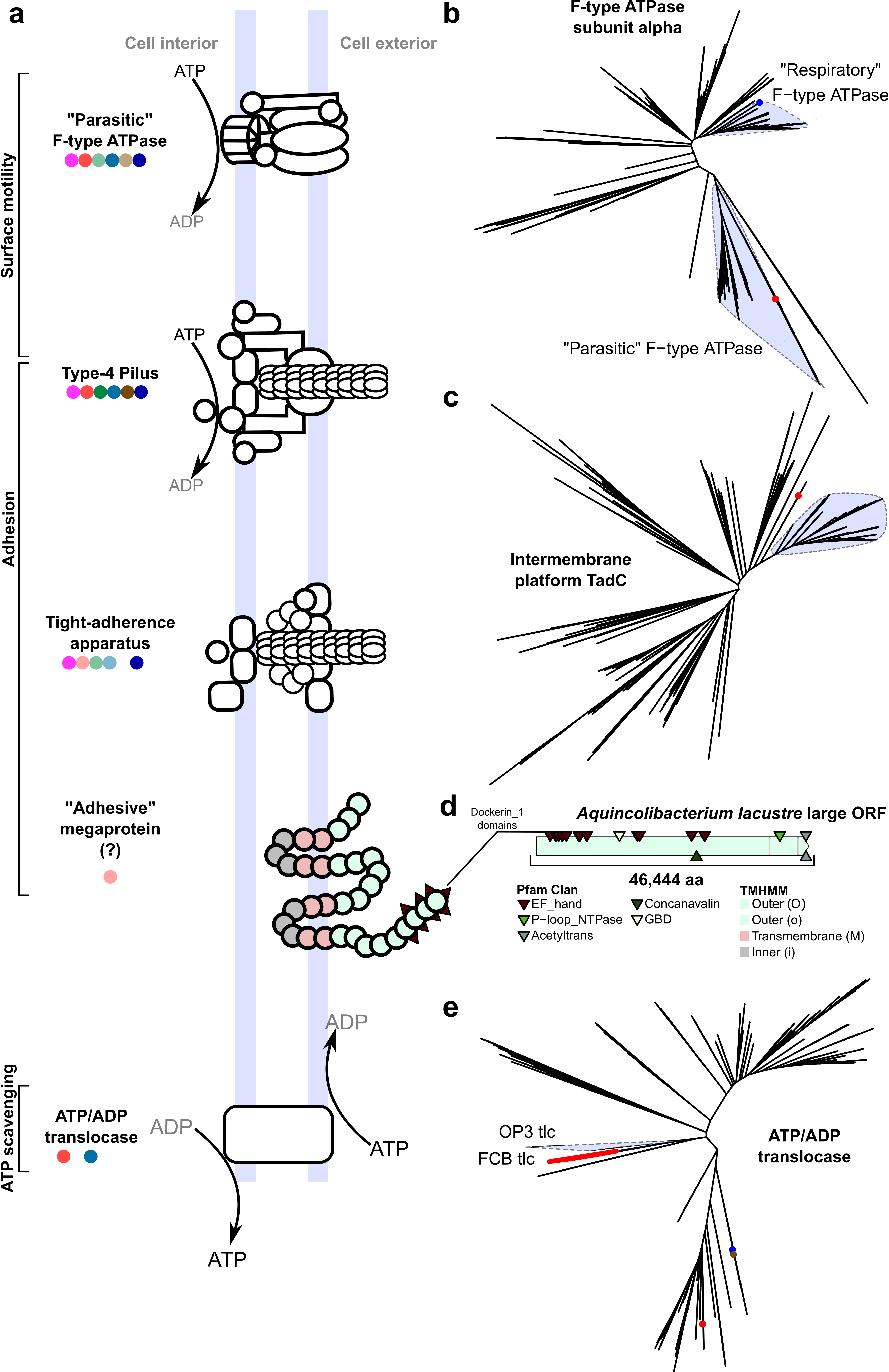 Surface motility
Genomic whiffs of symbiosis
Surface motility: Mycoplasma-like system used on euk. cells (also in Ca. Dependentiae & Ca. Saccharimonadia)
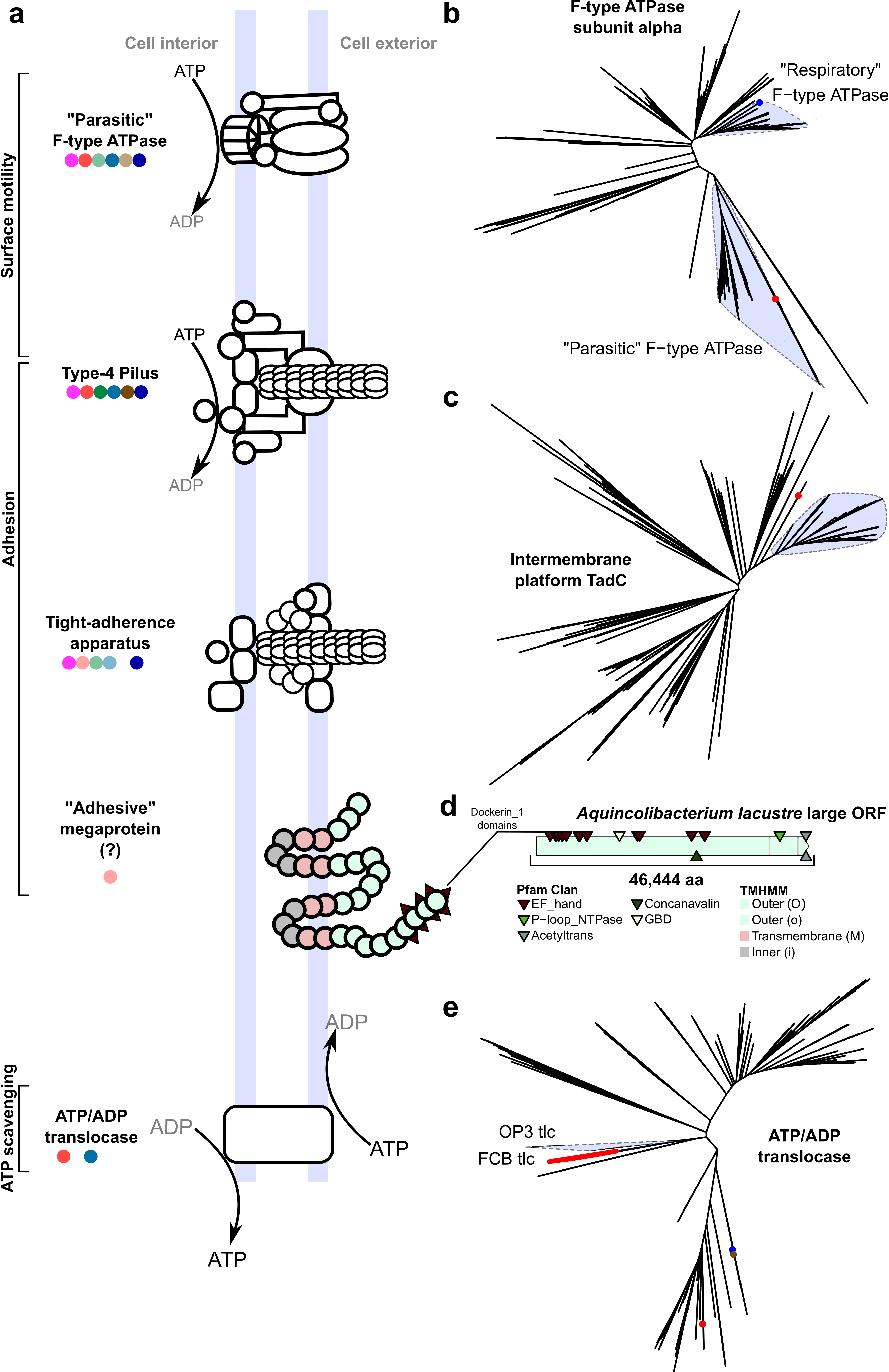 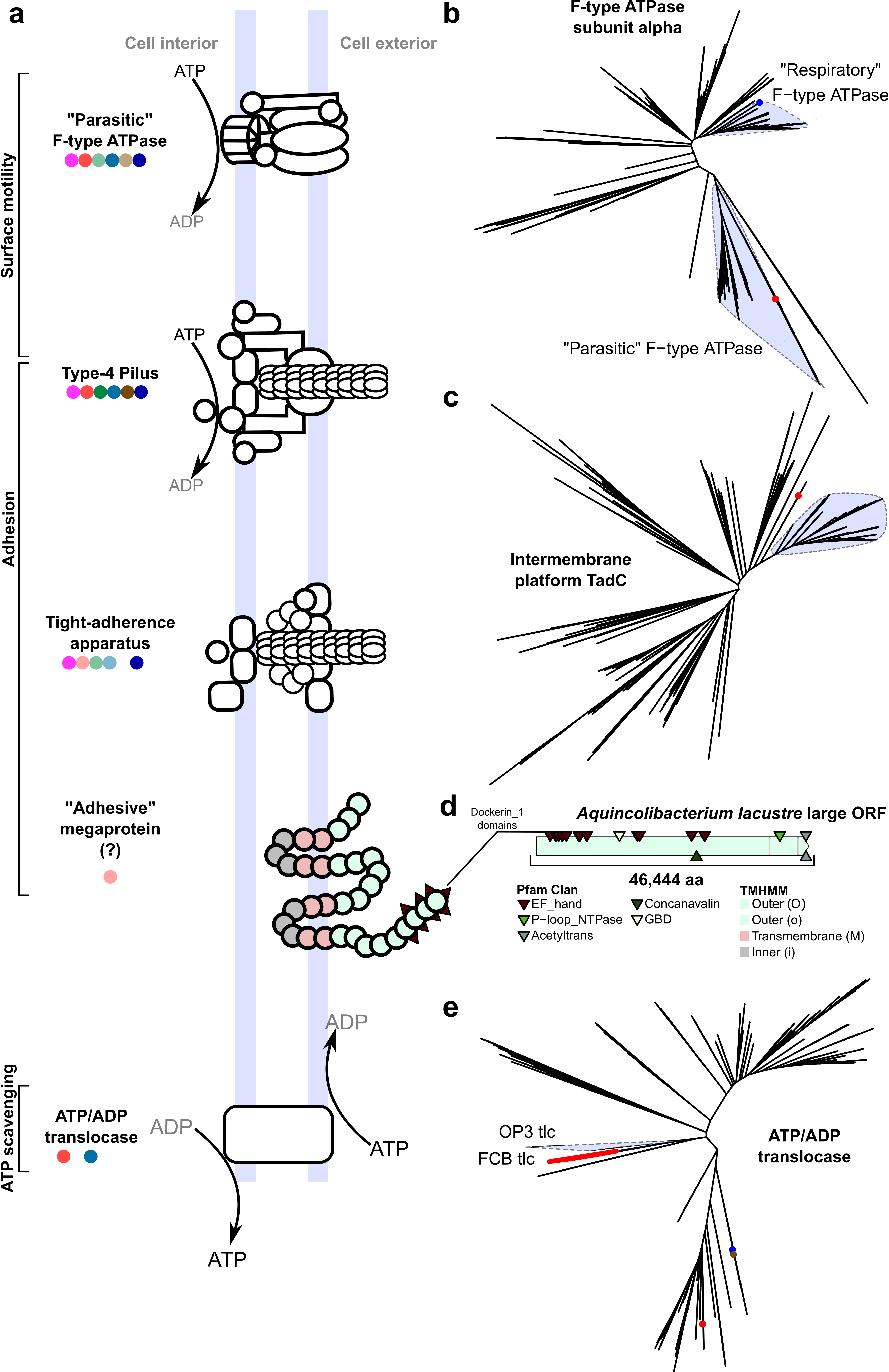 Tight adherence
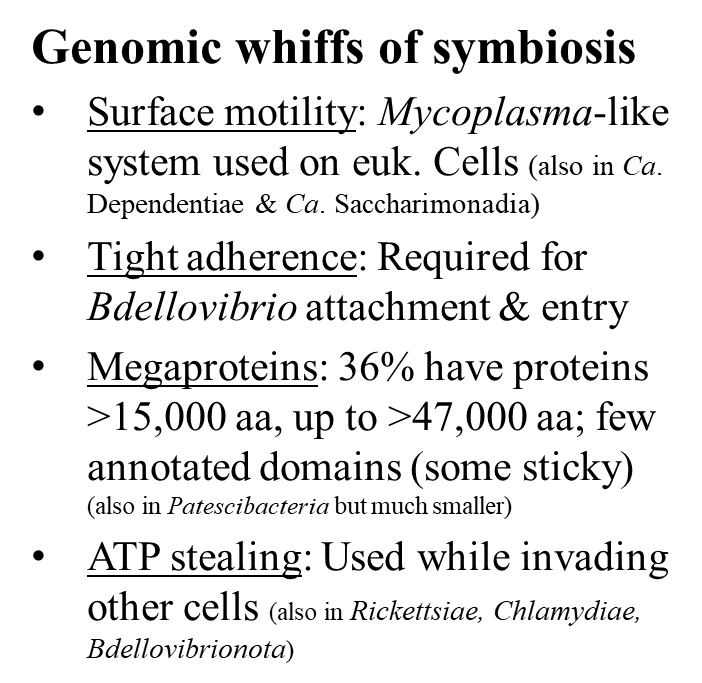 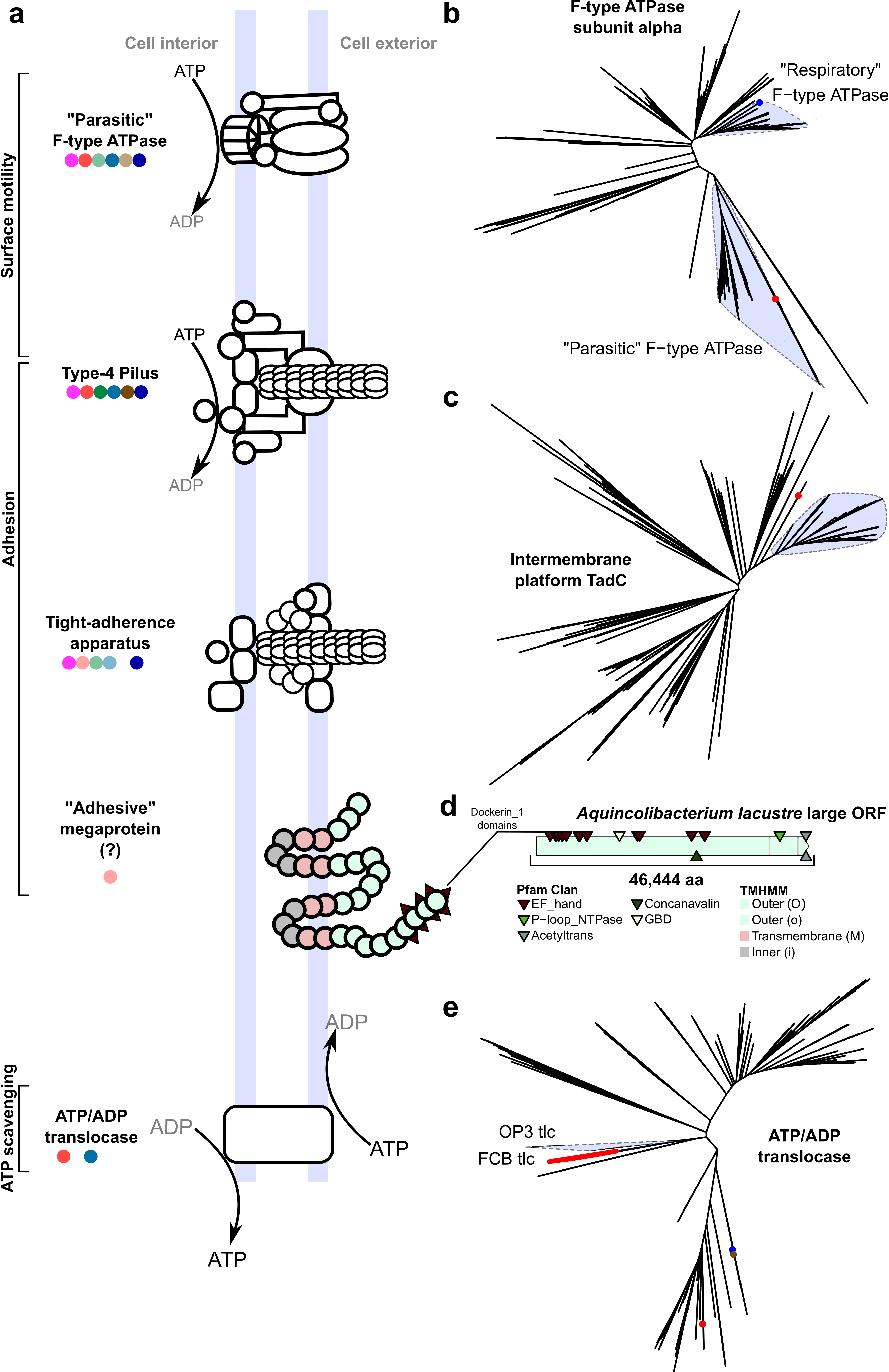 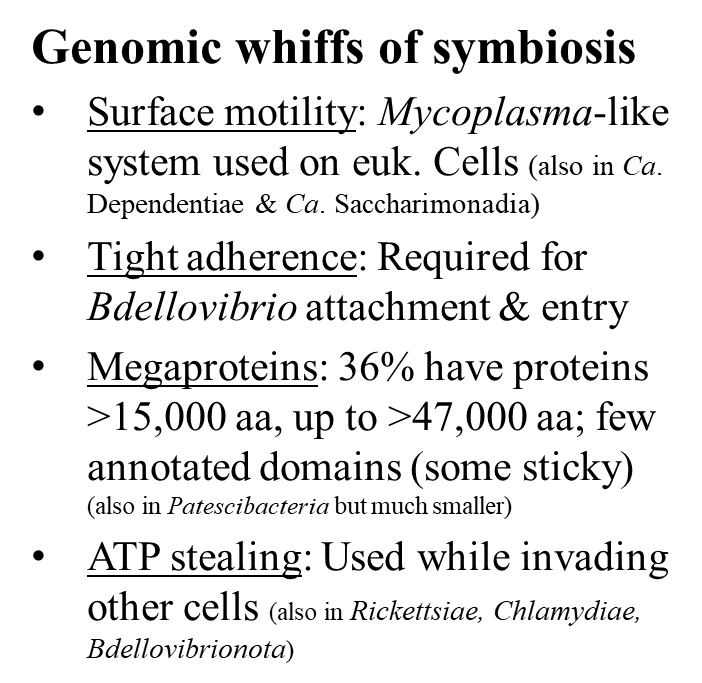 Attachment?
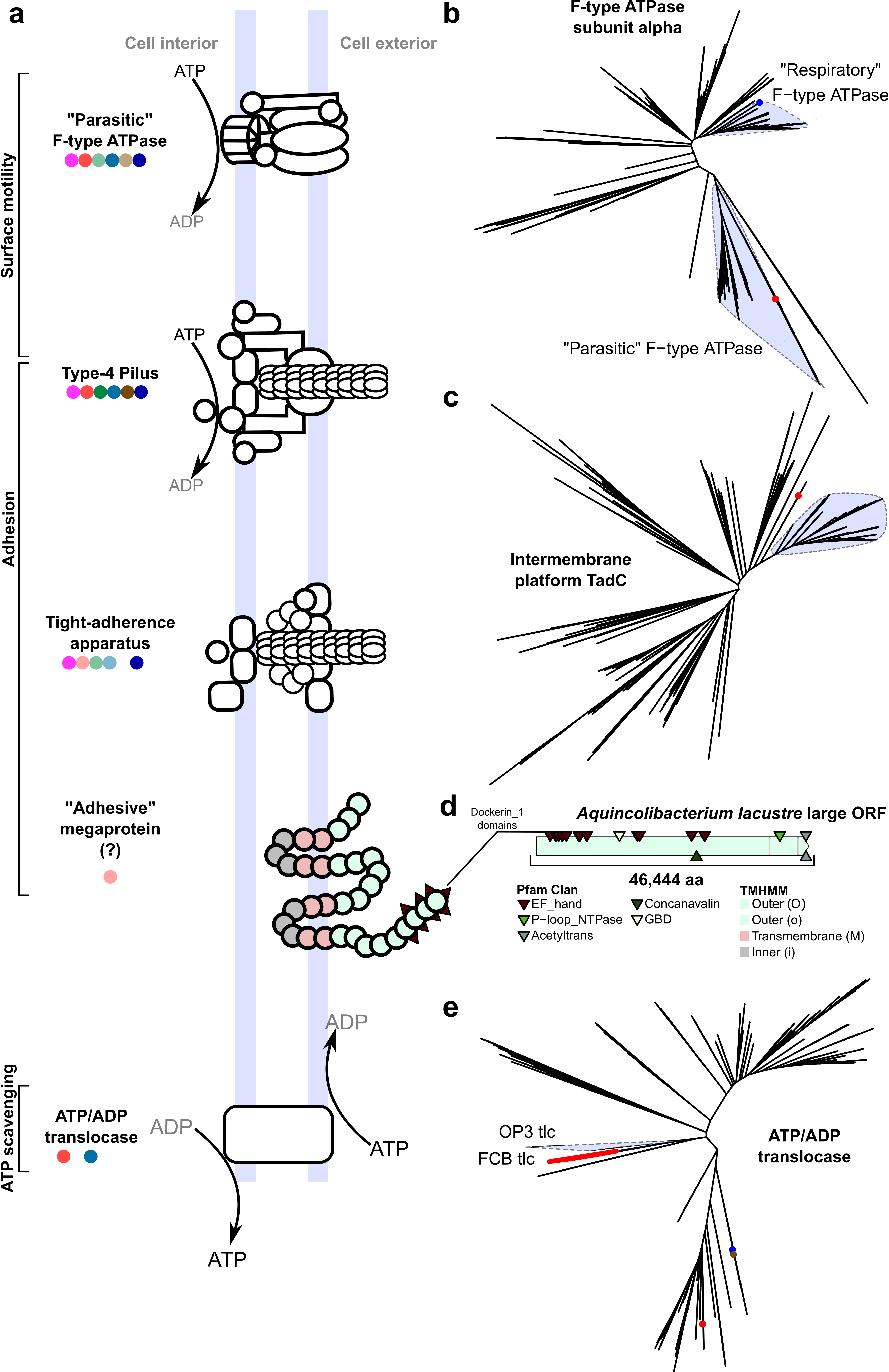 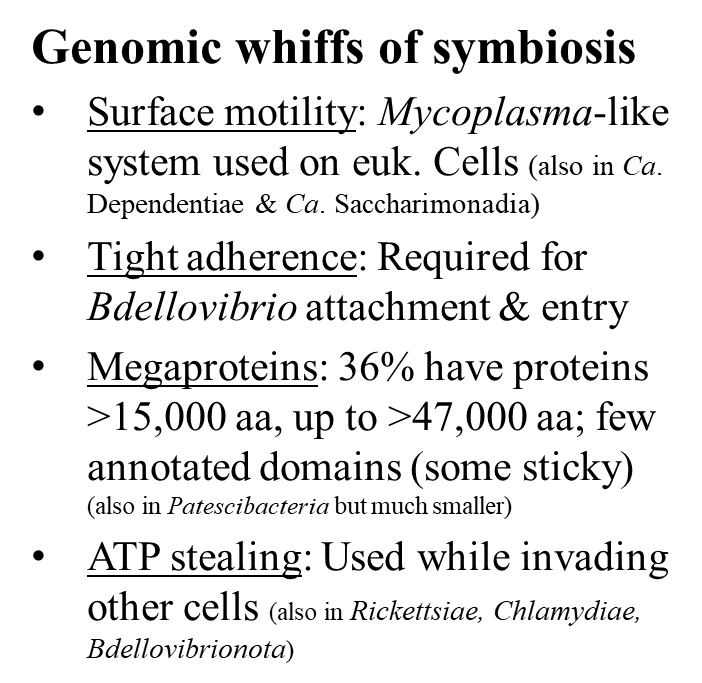 ATP stealing
11
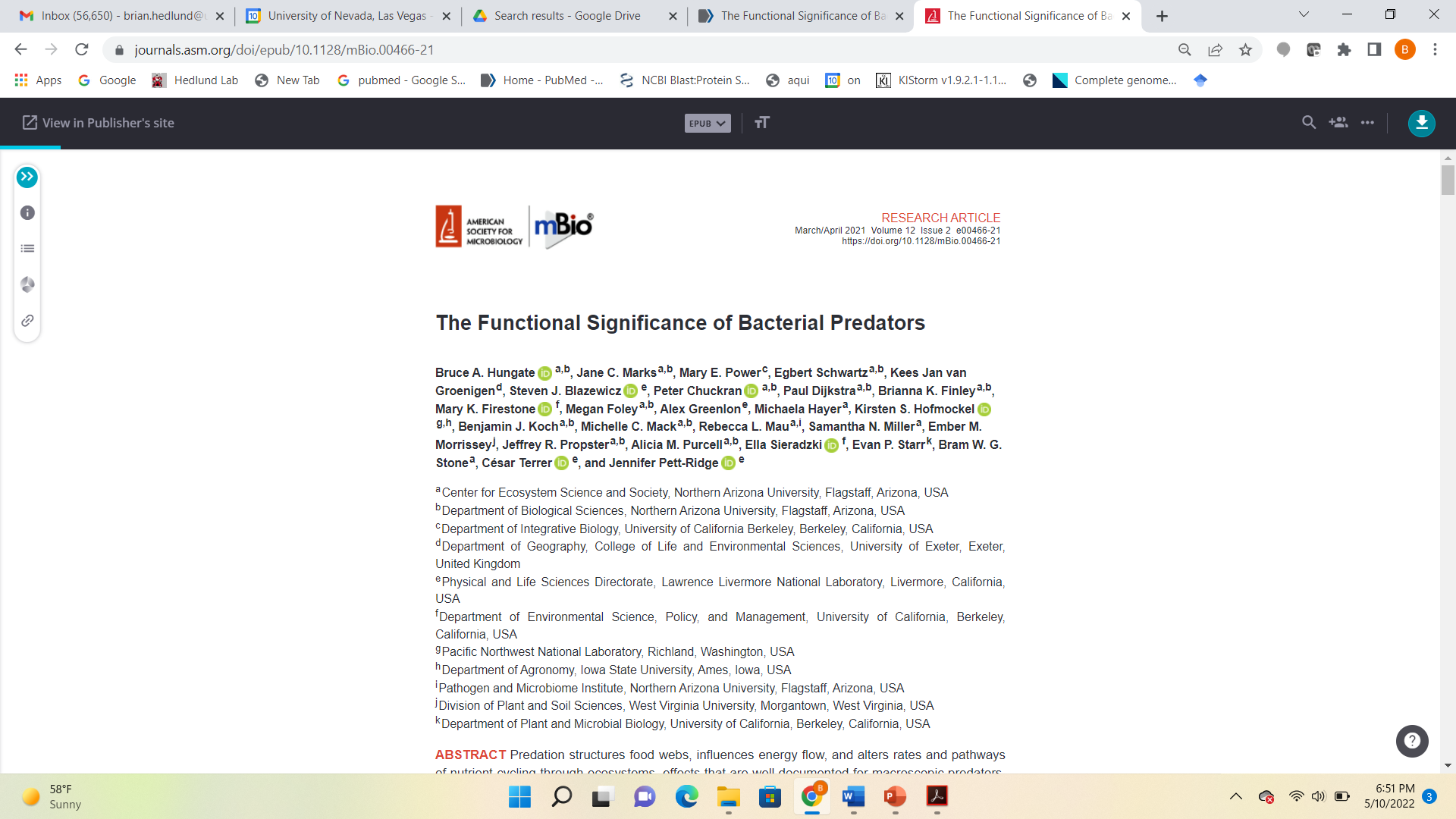 Obligate predators
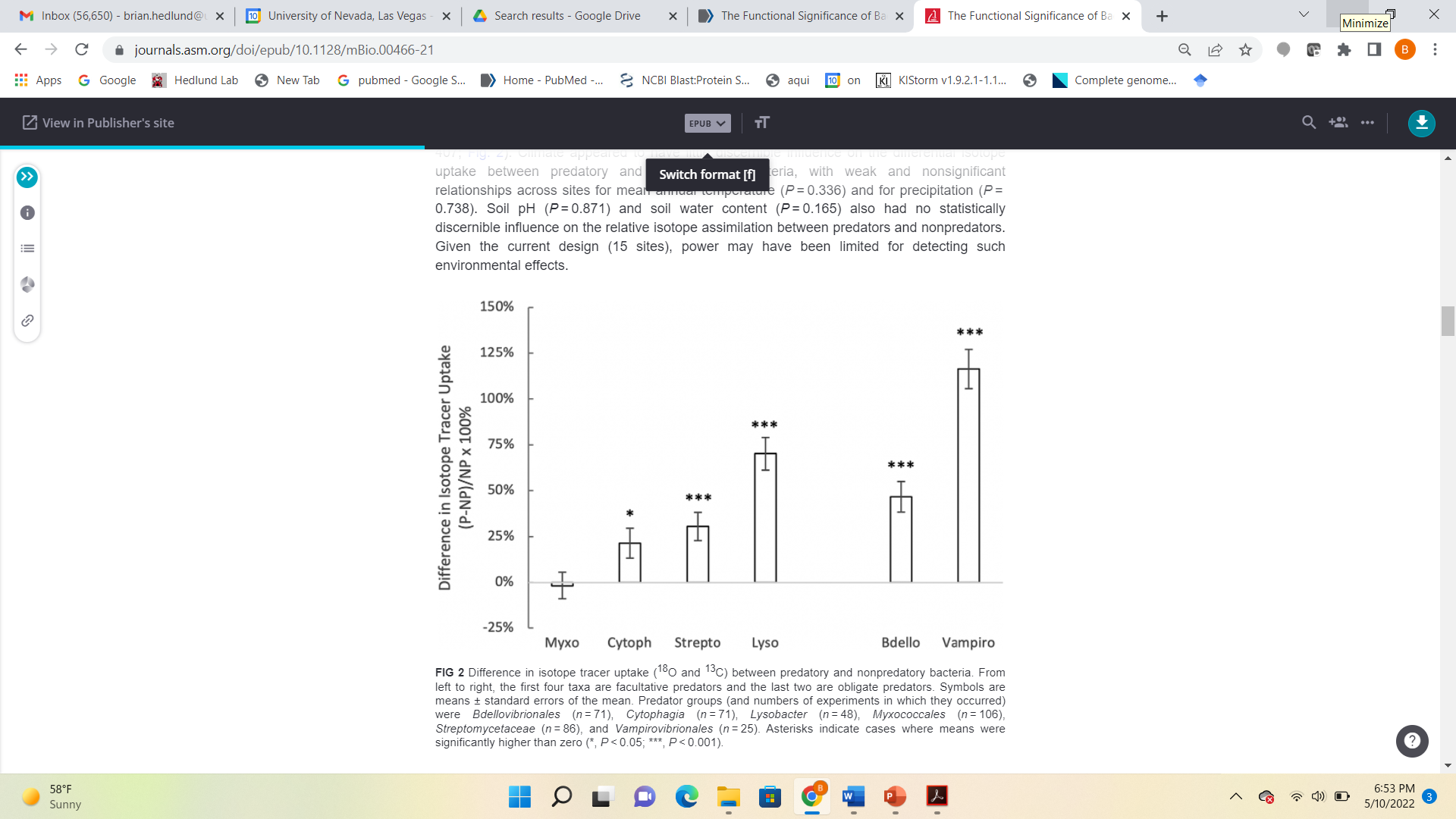 Facultative predators
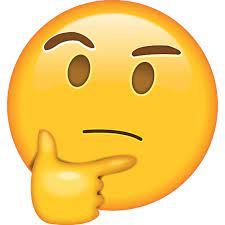 Wikicommons
“Hyperactivity” based on 18O and 13C uptake (DNA qSIP)
12
Parasitism/predation 
(“Hyperactivity”)
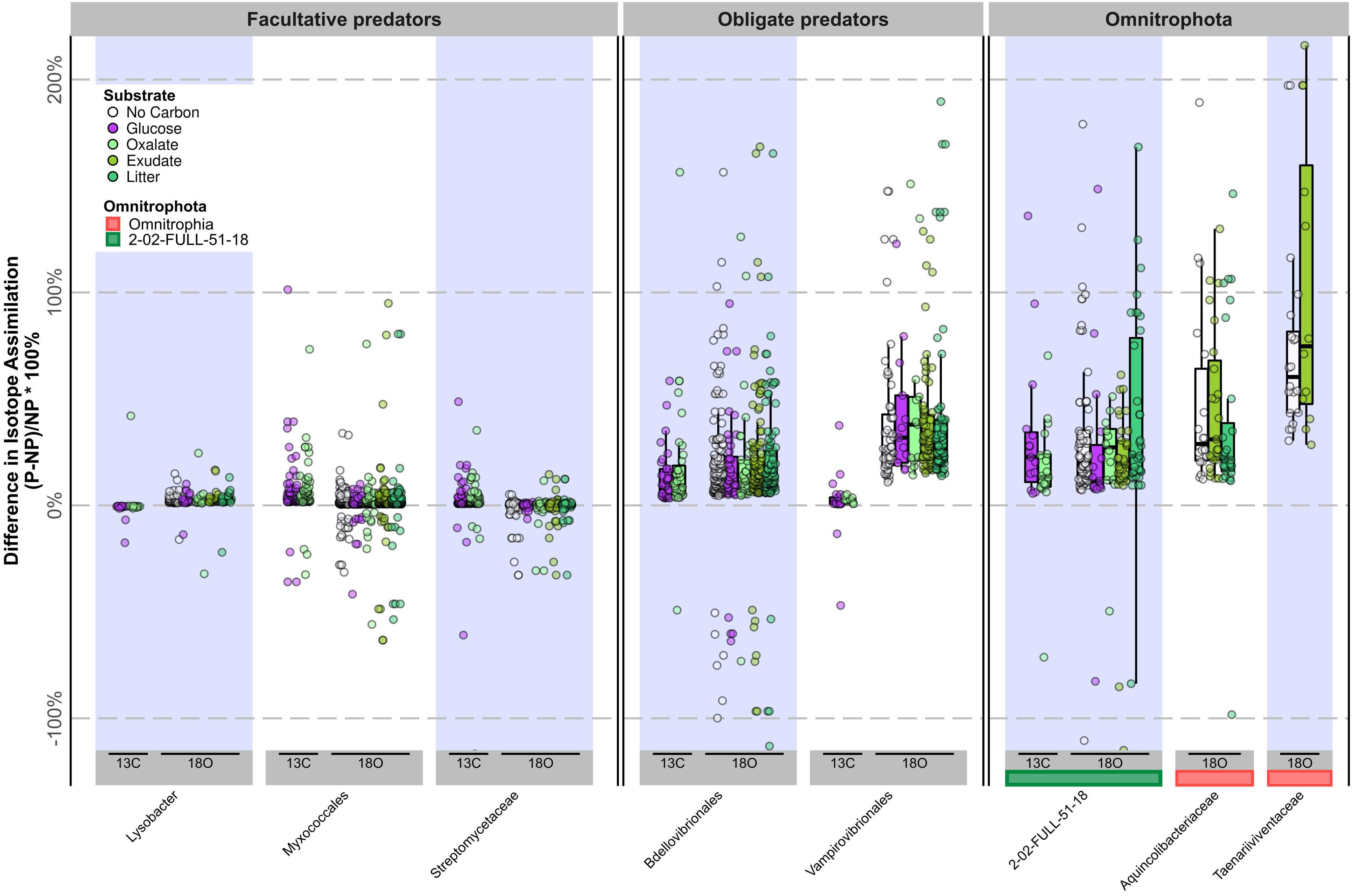 Hyperactivity
Omnitrophia & 2-02-FULL-51-18 (also Black Sea sediments: Makariamicrobia & Velamenicoccia (Souminen et al., 2021))
Other classes absent/rare in soils
13
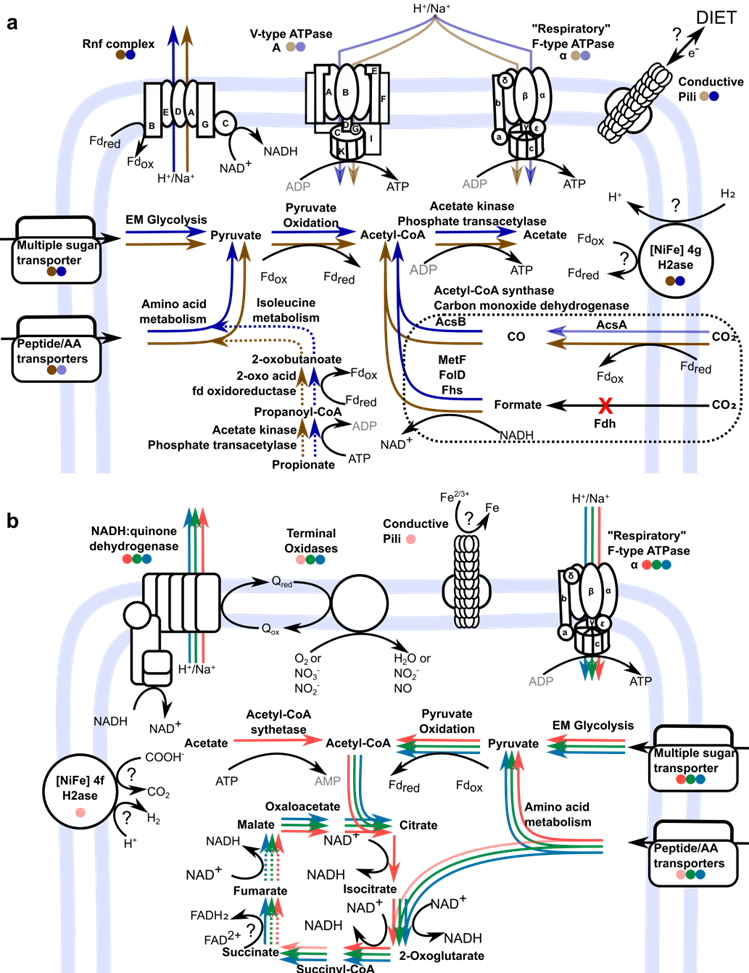 Metabolism
Catabolic strategy
Strictly anaerobic acetogens: Makariamicrobia & Velamenicoccia
Diverse respirations (most facultative anaerobes): Omnitrophia, Aquiviventia, 2-02-Full-51-18
All have catabolic & anabolic capacity (missing genes poorly characterized)
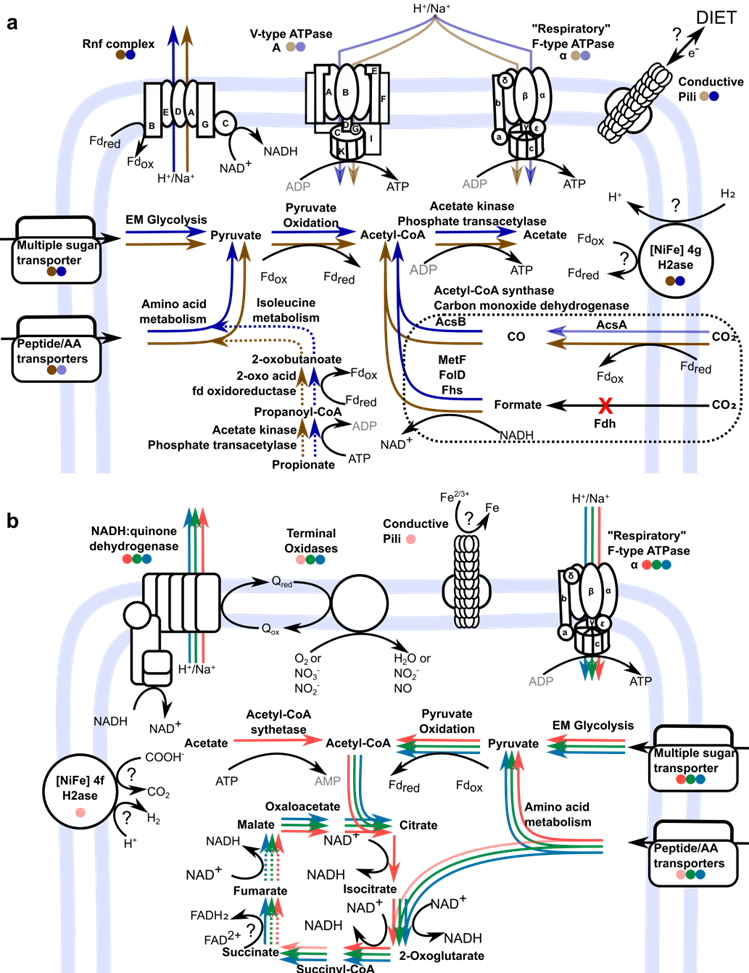 14
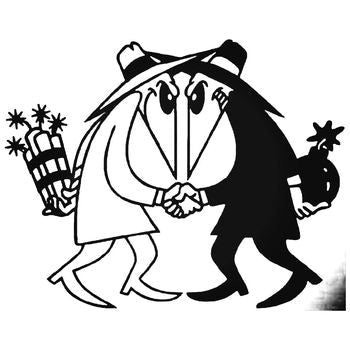 Study Objectives
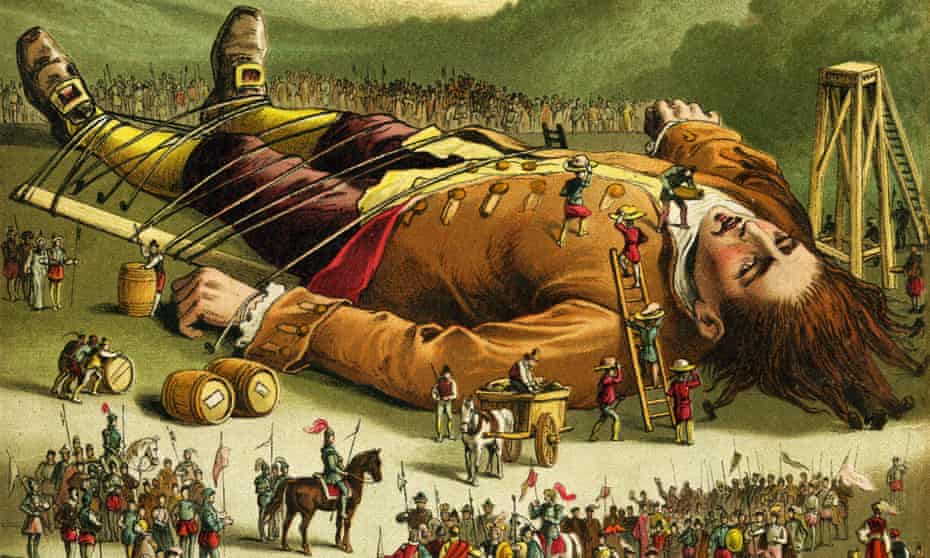 Wikicommons
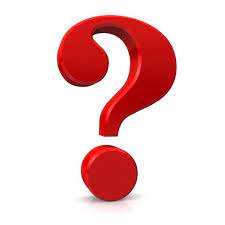 Wikicommons
Systematics: Expand Omnitrophota genomic datasets (phylogeny/taxonomy)
Ecology: Where do they live?
Parasitism/predation: (i) cell size; (ii) genomic features; (iii) “hyperactivity”
Metabolism: Catabolic strategy
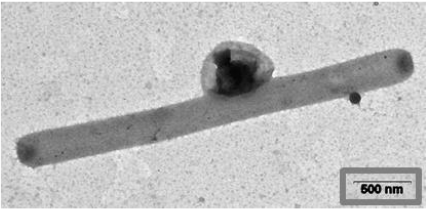 vs
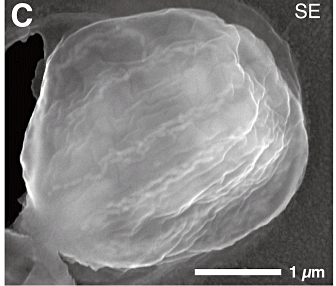 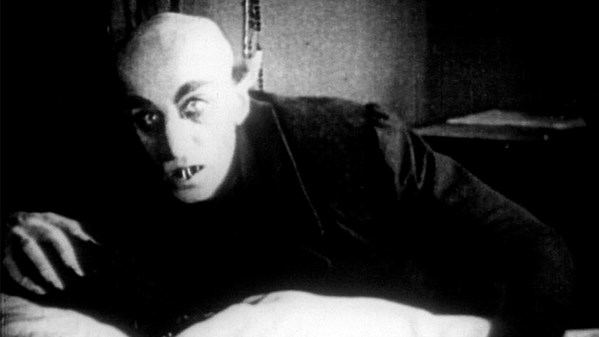 15
Nosferatu (1922)
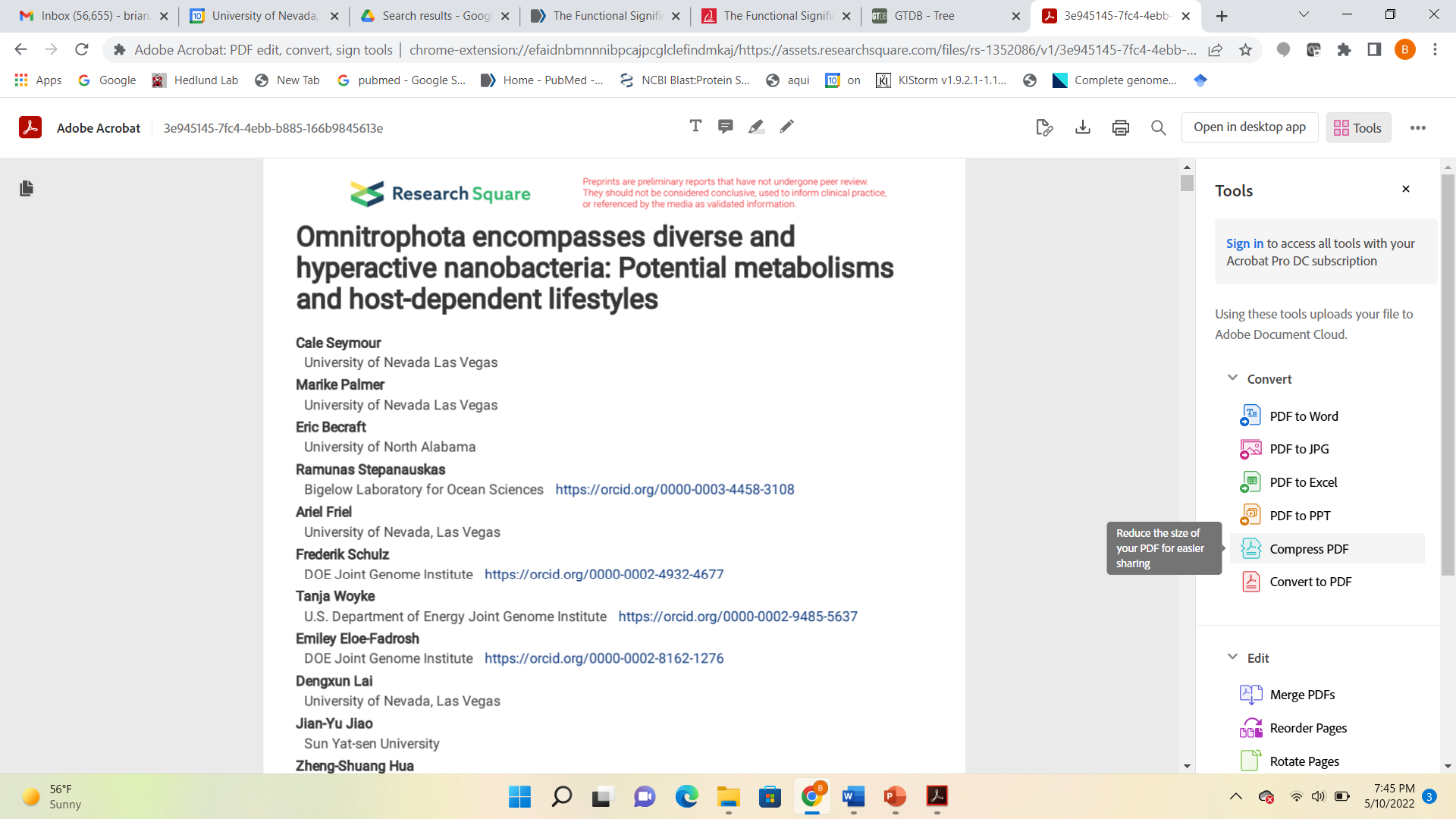 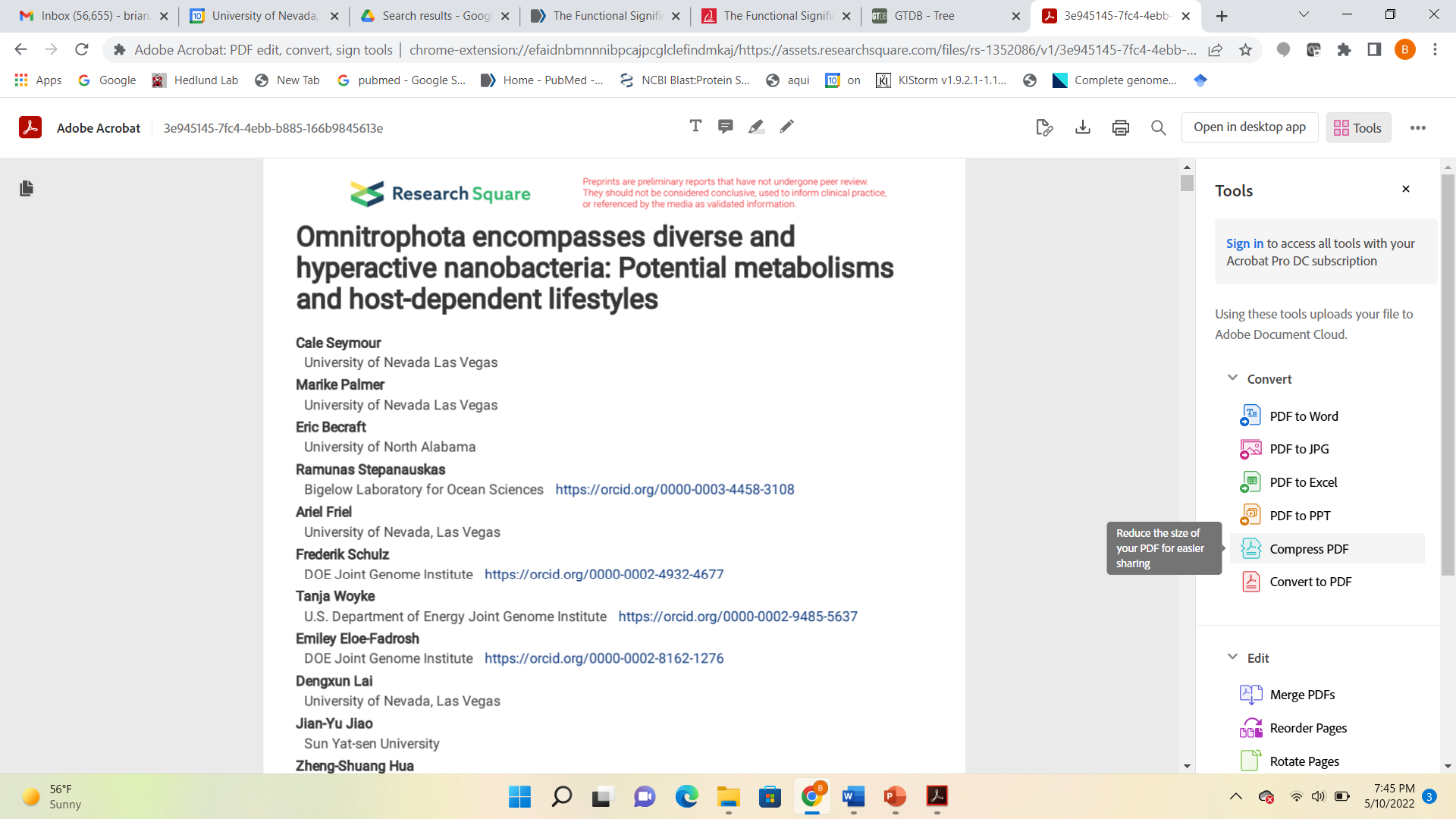 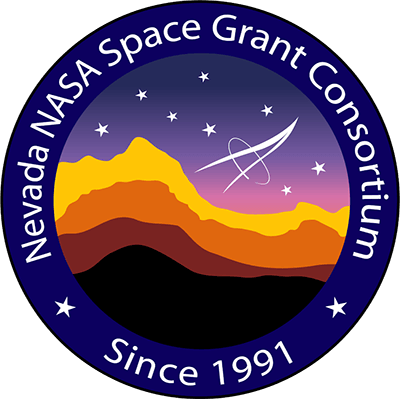 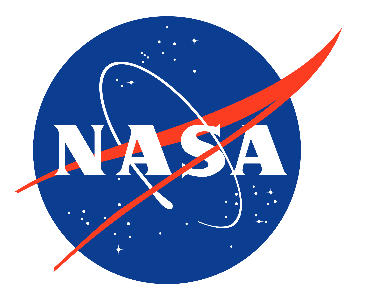 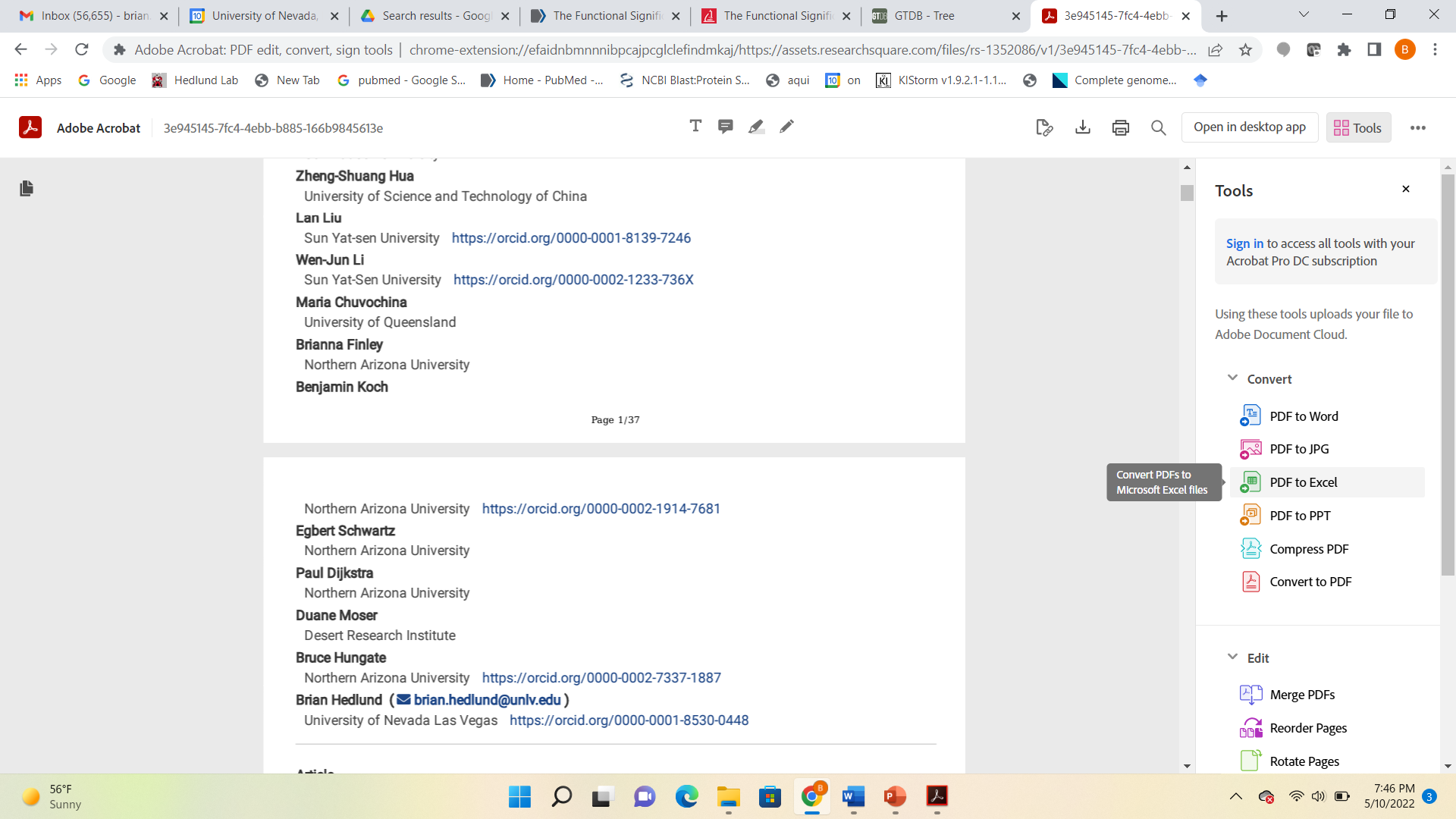 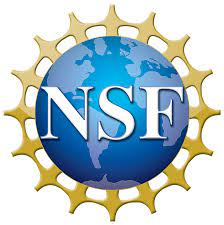 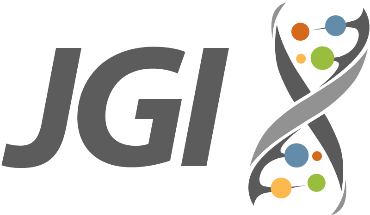 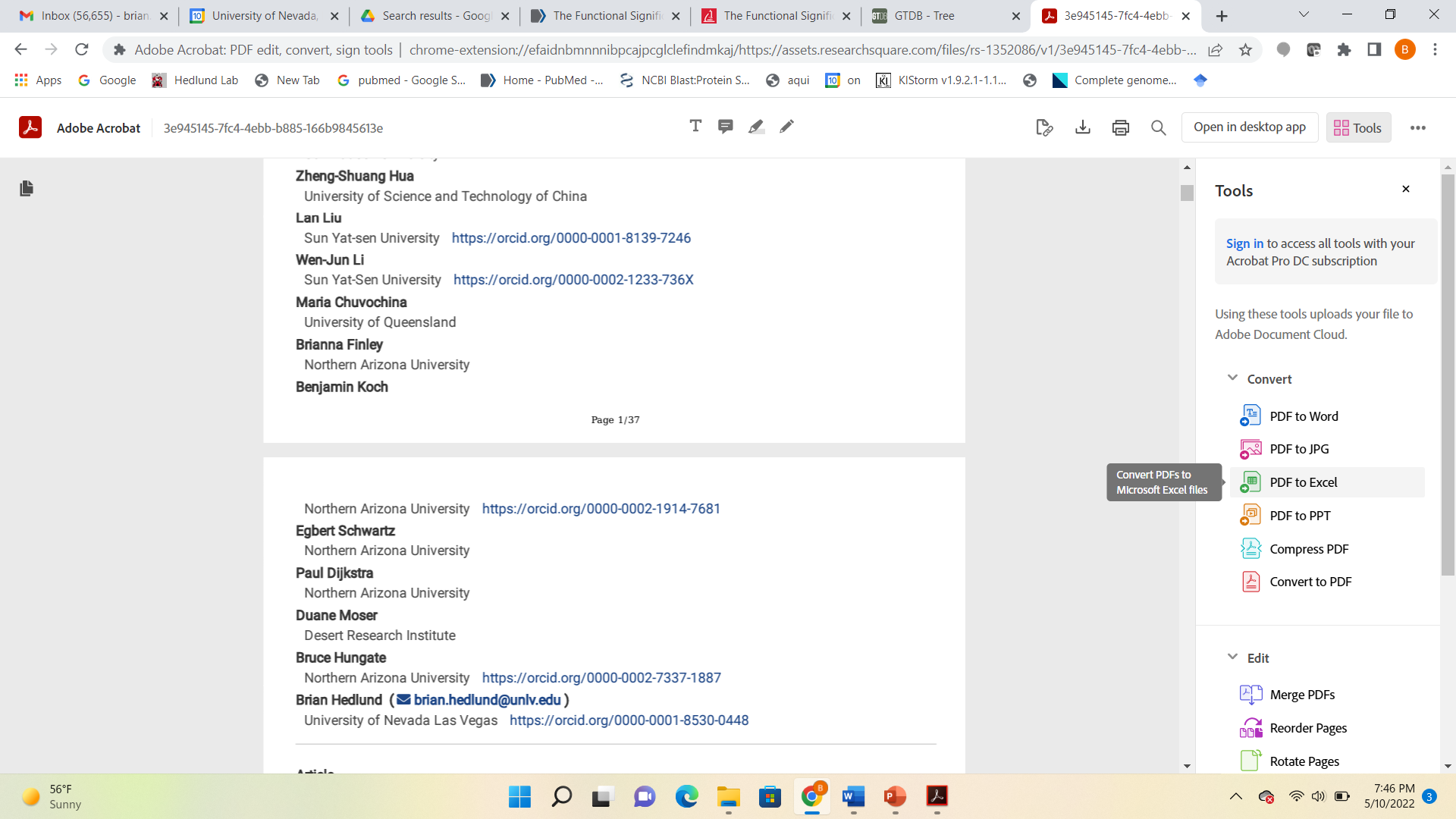 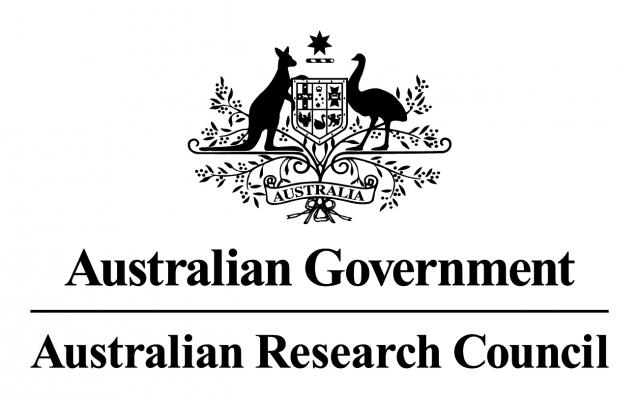 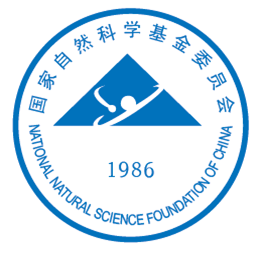